Vamos pensar “contrafactualmente”?
Como seria o mundo sem o avanço da epidemiologia...
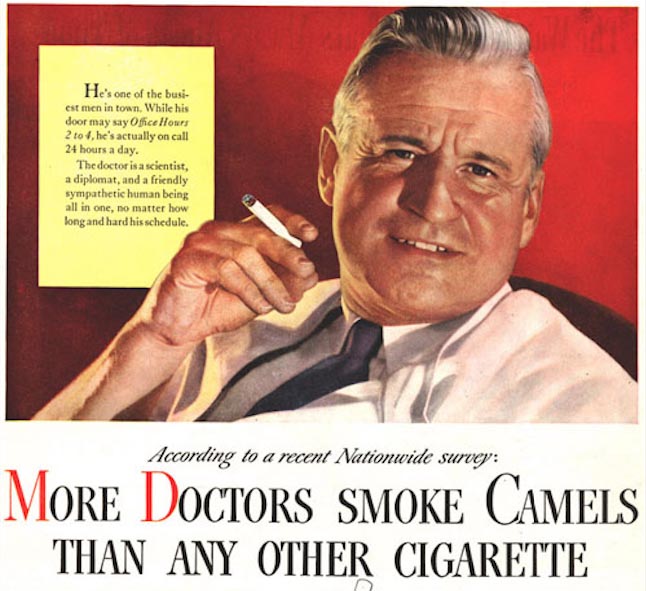 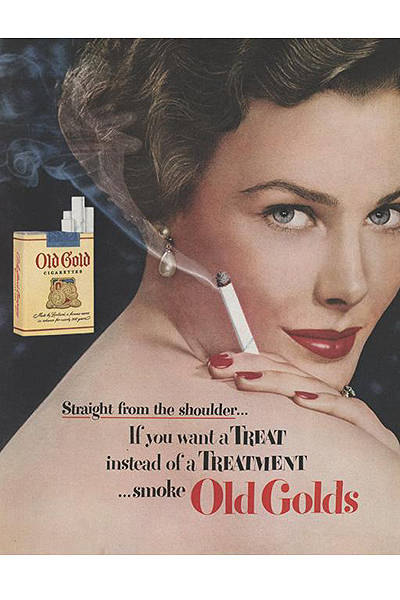 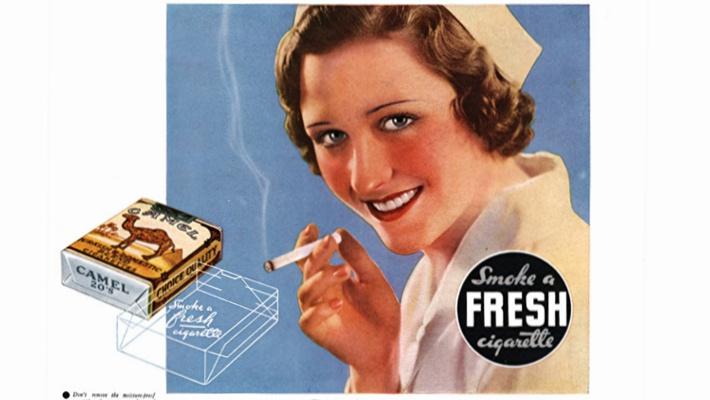 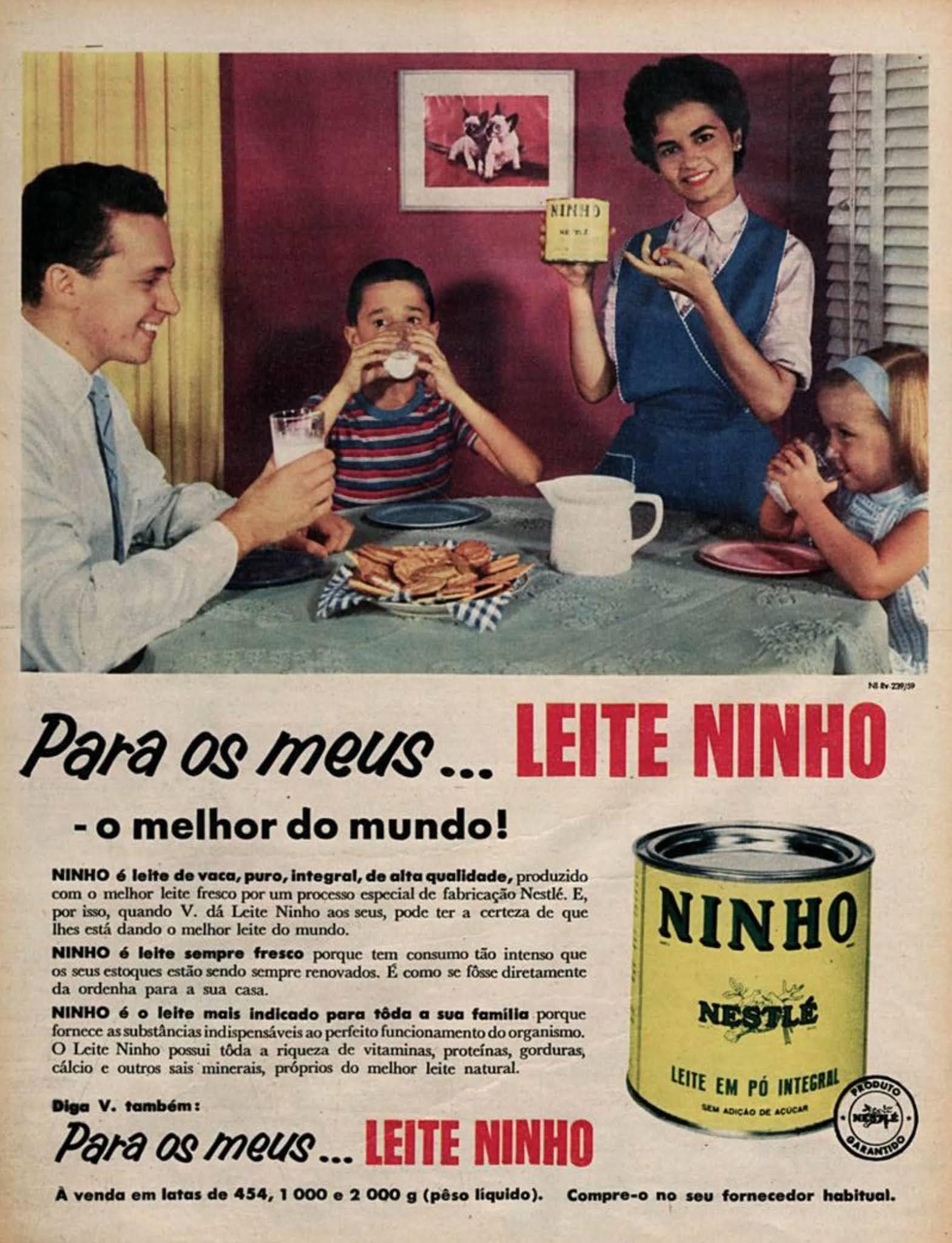 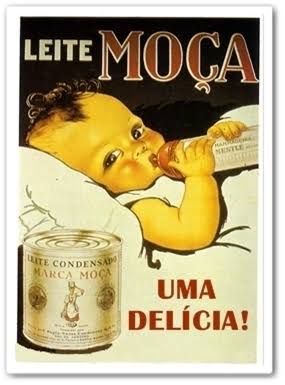 Contribuições da epidemiologia para a prevenção e o controle do câncer
Tatiana Natasha Toporcov
Potencialidades
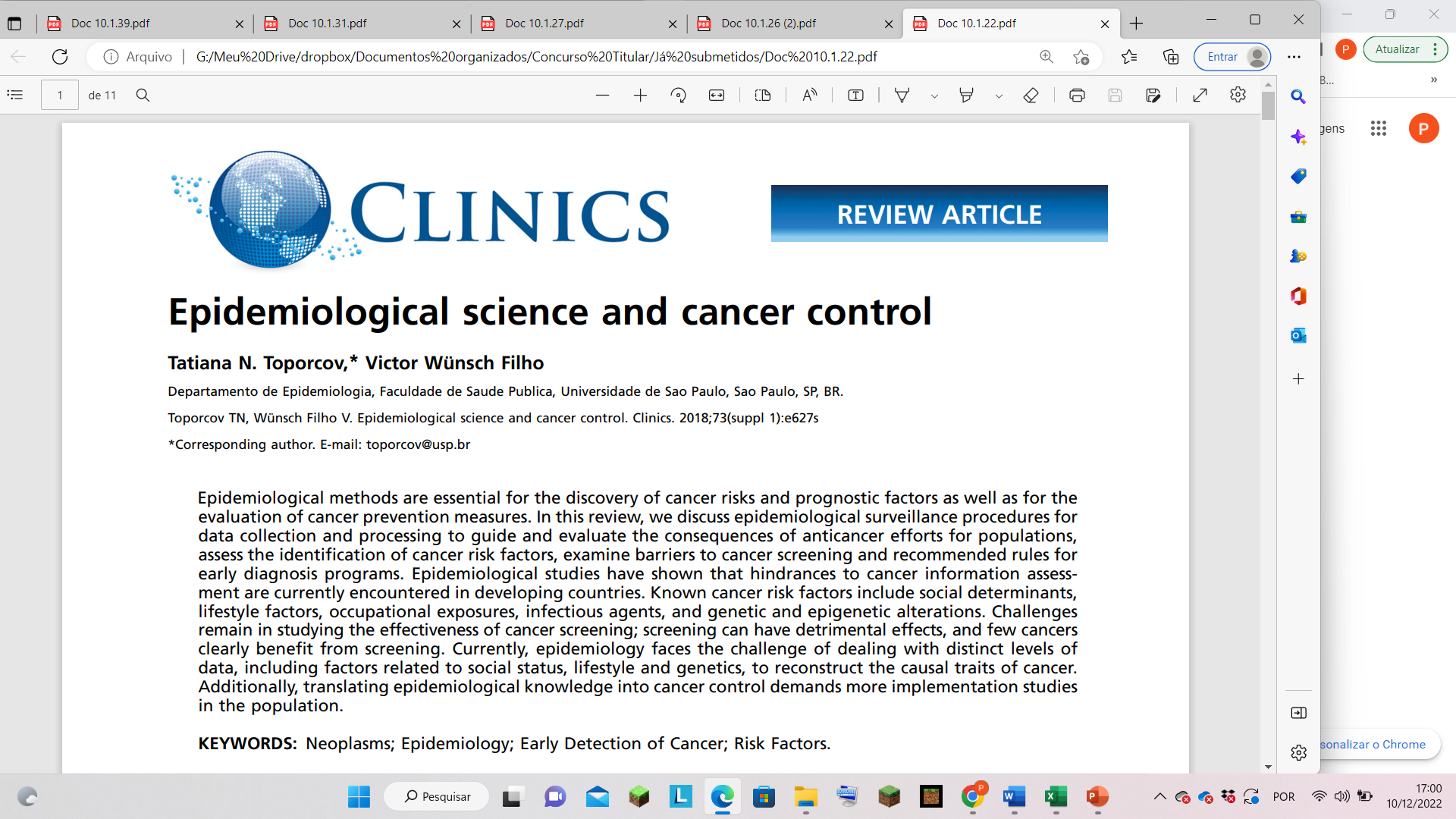 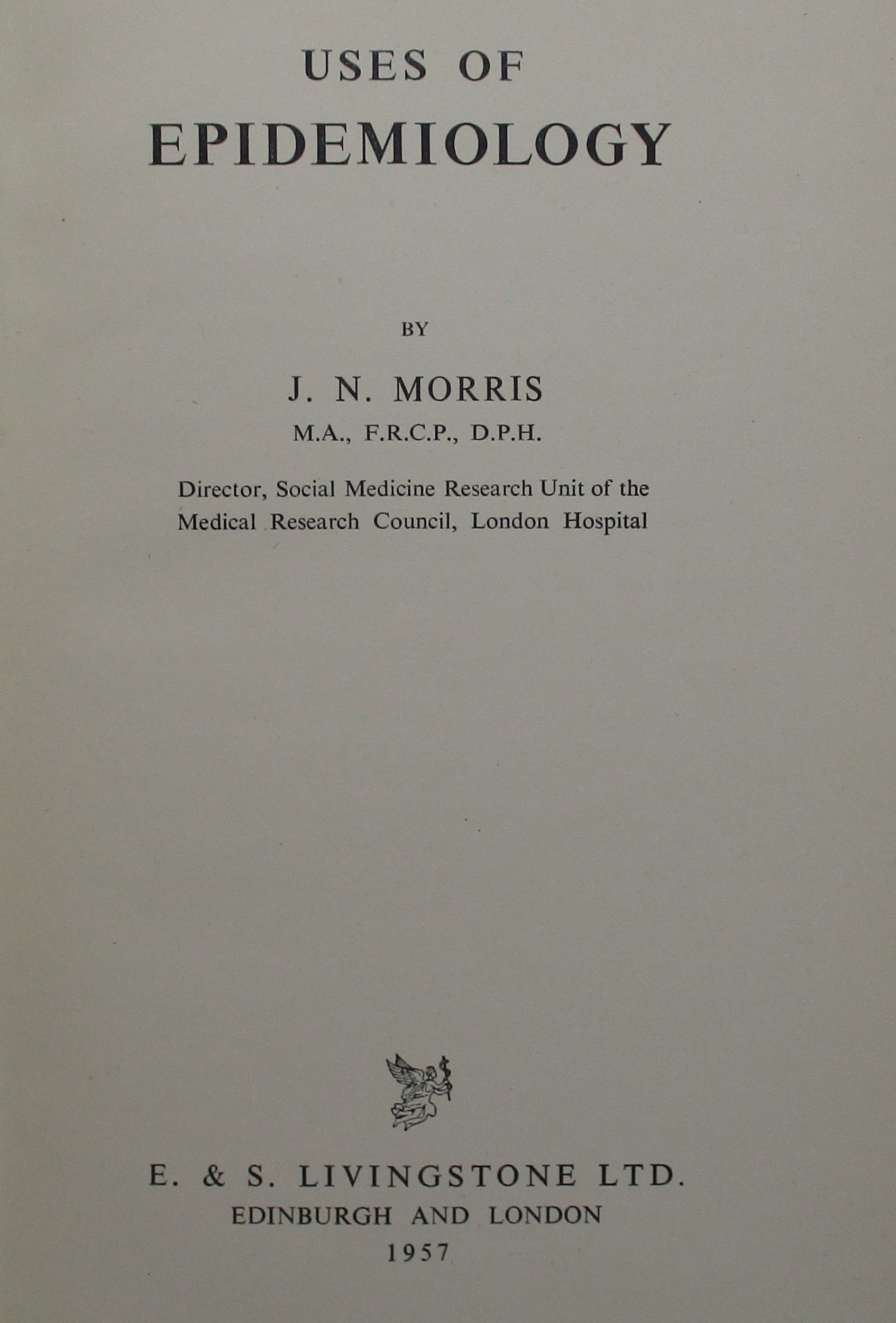 Estudos históricos
Diagnóstico da comunidade
Funcionamento dos serviços de saúde
Riscos individuais
Ajuda para completar o quadro clínico
Identificação de síndromes
Busca por causas de saúde e doença
Definição de epidemiologia
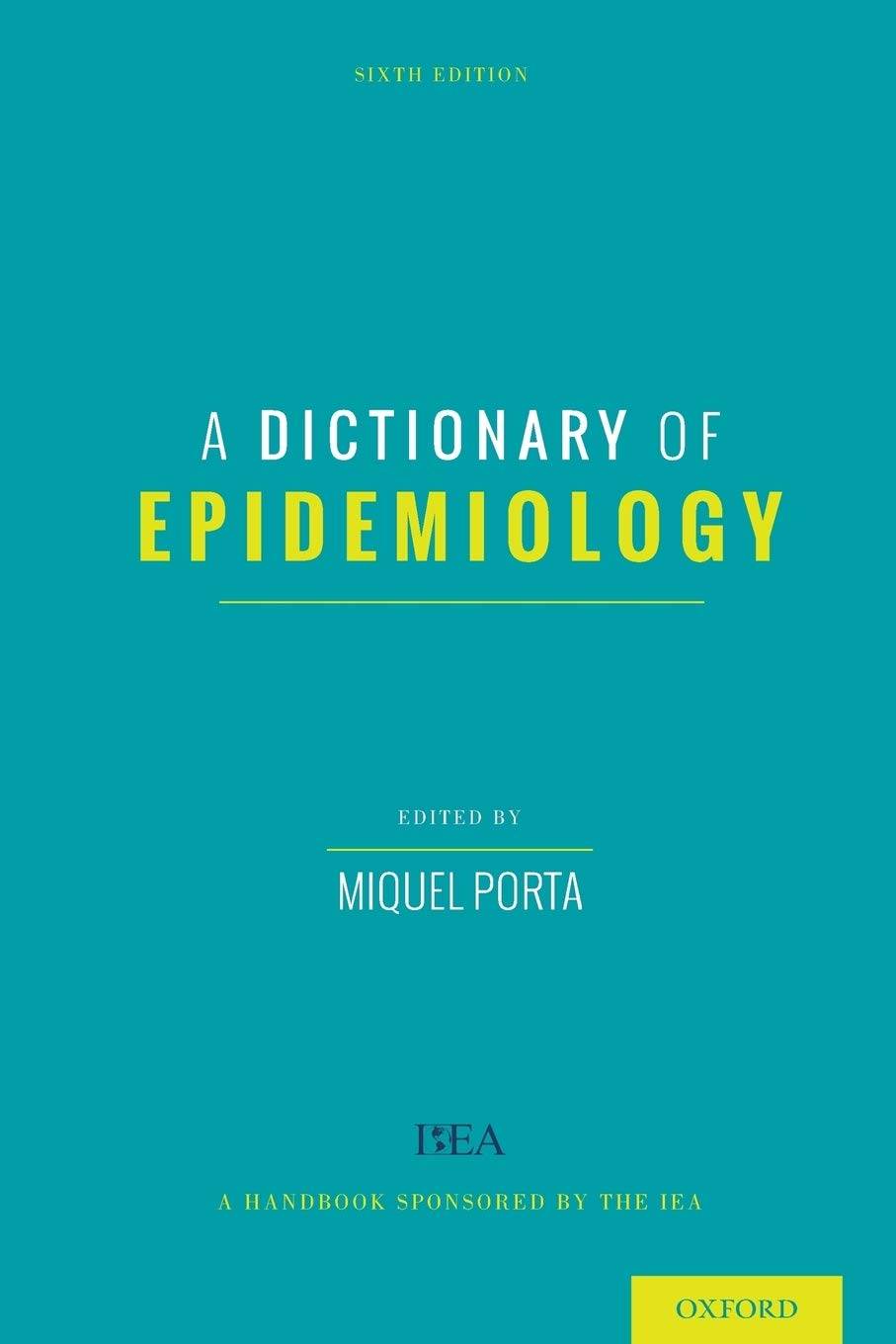 “O estudo da ocorrência e distribuição de eventos, estados e processos relacionados à saúde em populações específicas, incluindo o estudo dos determinantes que influenciam estes processos, e a aplicação deste conhecimento para controlar os problemas de saúde relevantes.”
Evidência
A epidemiologia traz a evidência. Método epidemiológico preza pela obtenção de resultados válidos.

A epidemiologia gera um conhecimento importante para a tomada de decisões em saúde pública

(x opinião )
[Speaker Notes: Epidemiologia entra na mesa . Interesses financeiros]
Estudos epidemiológicosPotencialidades, desafios e aspectos atuais
Ocorrência e distribuição

Fatores associados/determinantes

Aplicação do conhecimento para melhora da condição de saúde
Ocorrência e distribuição
Ocorrência e distribuiçãoDesafios, aspectos atuais e potencialidades
Desafios: Importância de quando a doença crônica ocorre; qualidade dos dados; valorização do dado para a tomada de decisão

Aspectos atuais e potencialidades: iniquidades em saúde; comparações internacionais; grandes bancos de dados.

Destaque: vigilância epidemiológica do câncer
Lugar, pessoa e tempo
Vigilância epidemiológica do câncer e seus fatores de risco
Registros de câncer de Base Hospitalar
Registros de câncer de Base populacional
Sistemas de Saúde (ex. SIM)
Estudos epidemiológicos (VIGITEl, PNS, etc)
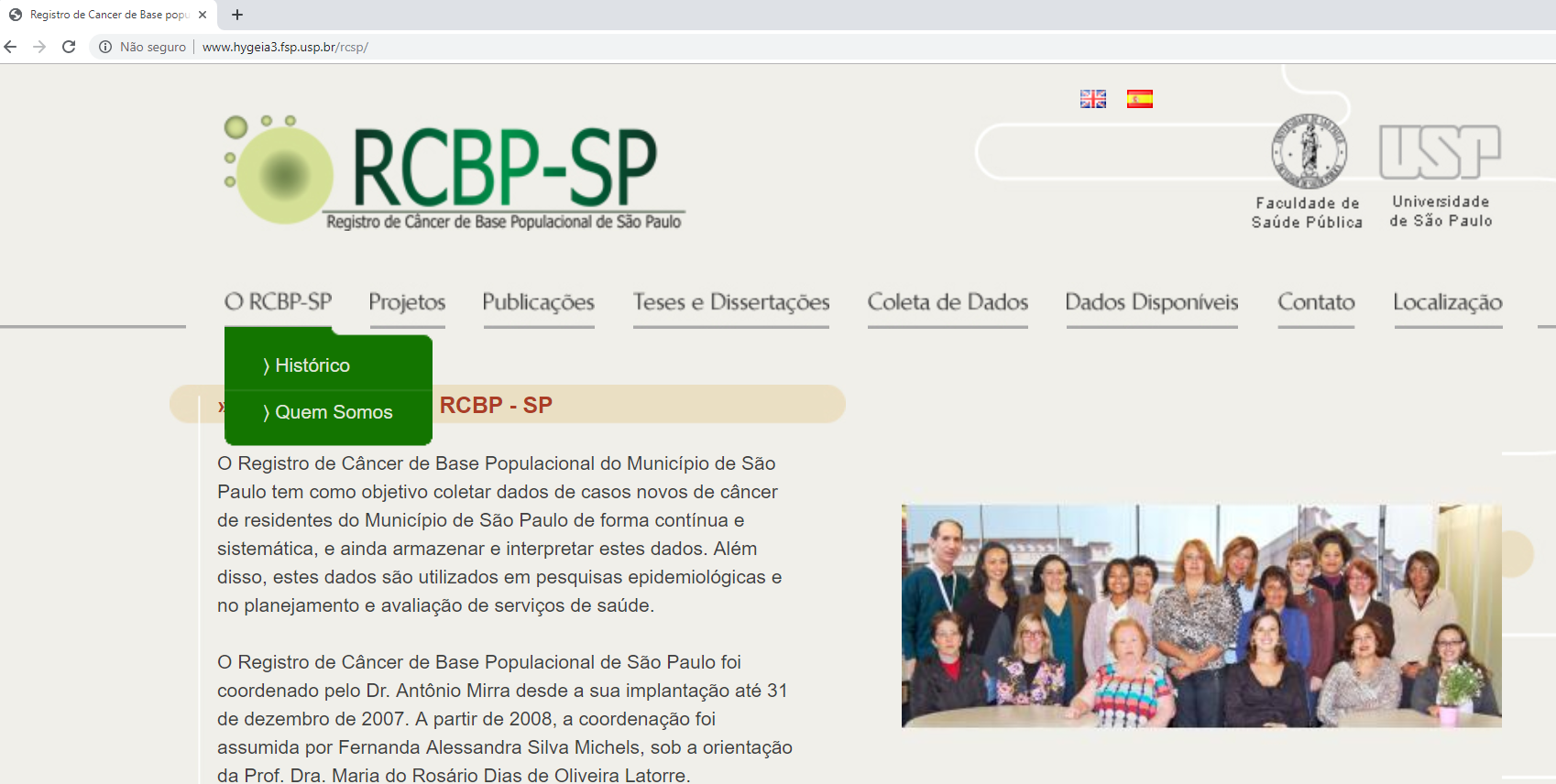 RCBP- MSP
Dados de 1997 a 2013
www.fsp.usp.br/rcsp
Câncer
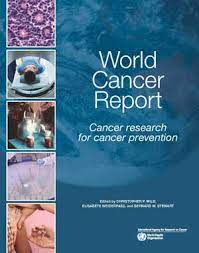 Primeira ou segunda principal causa de morte prematura (30 -69 anos) em 134 dos 183 países membros da OMS.


Aproximadamente 9.3 milhões de mortes em 2018, sendo 4.5 milhões prematuras.
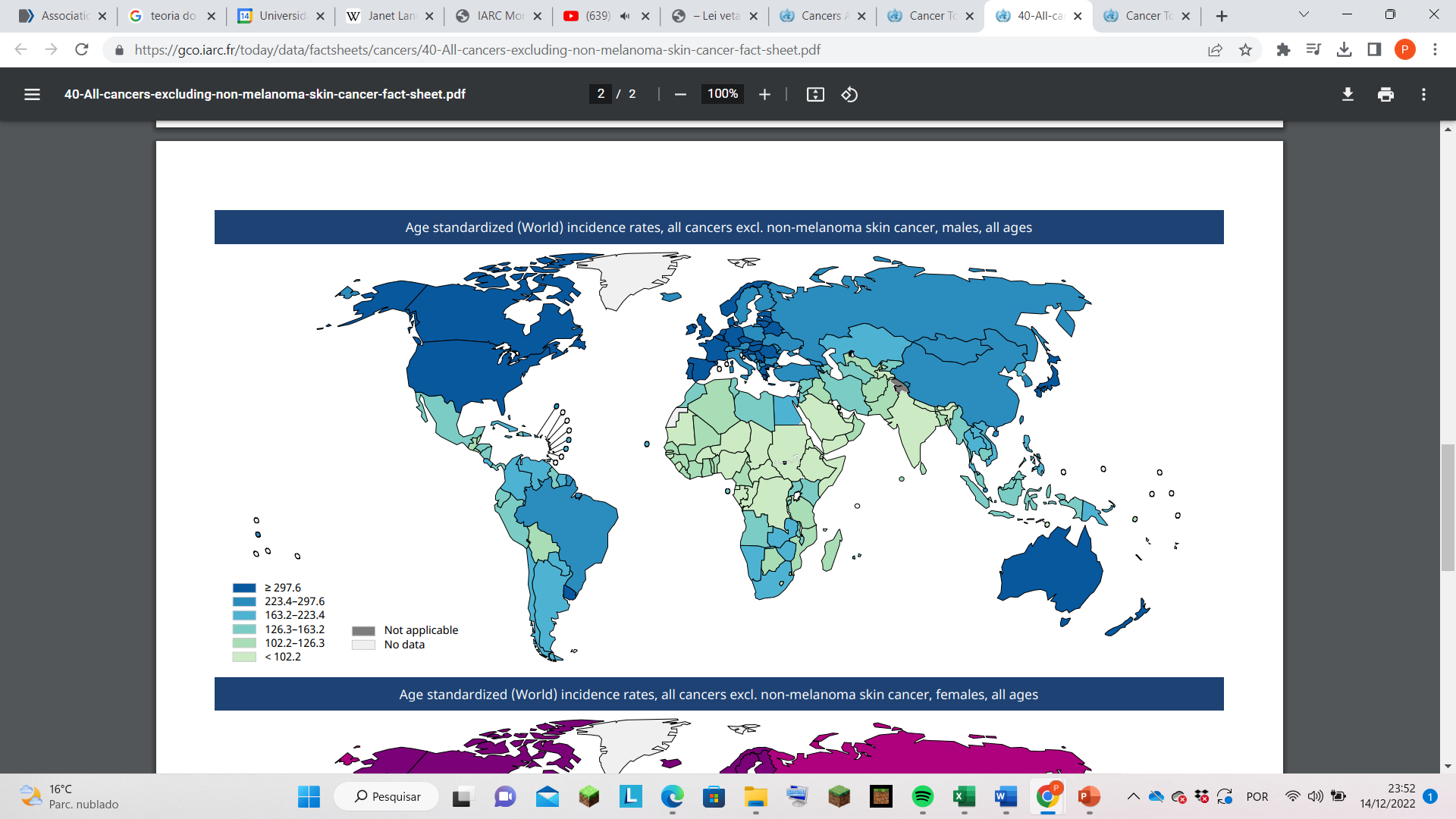 Global Cancer Observatory (IARC/WHO)
gco.iarc.fr
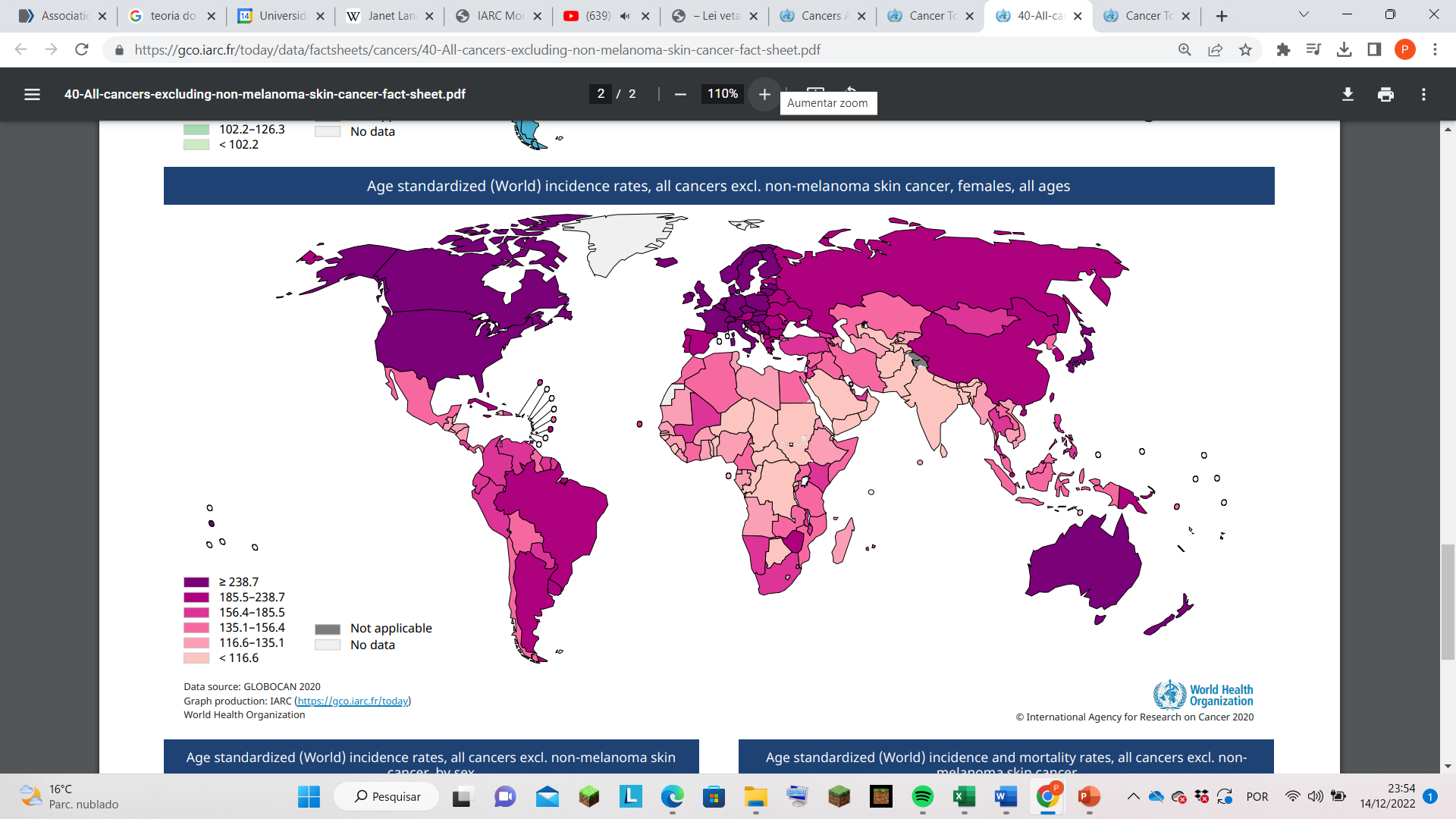 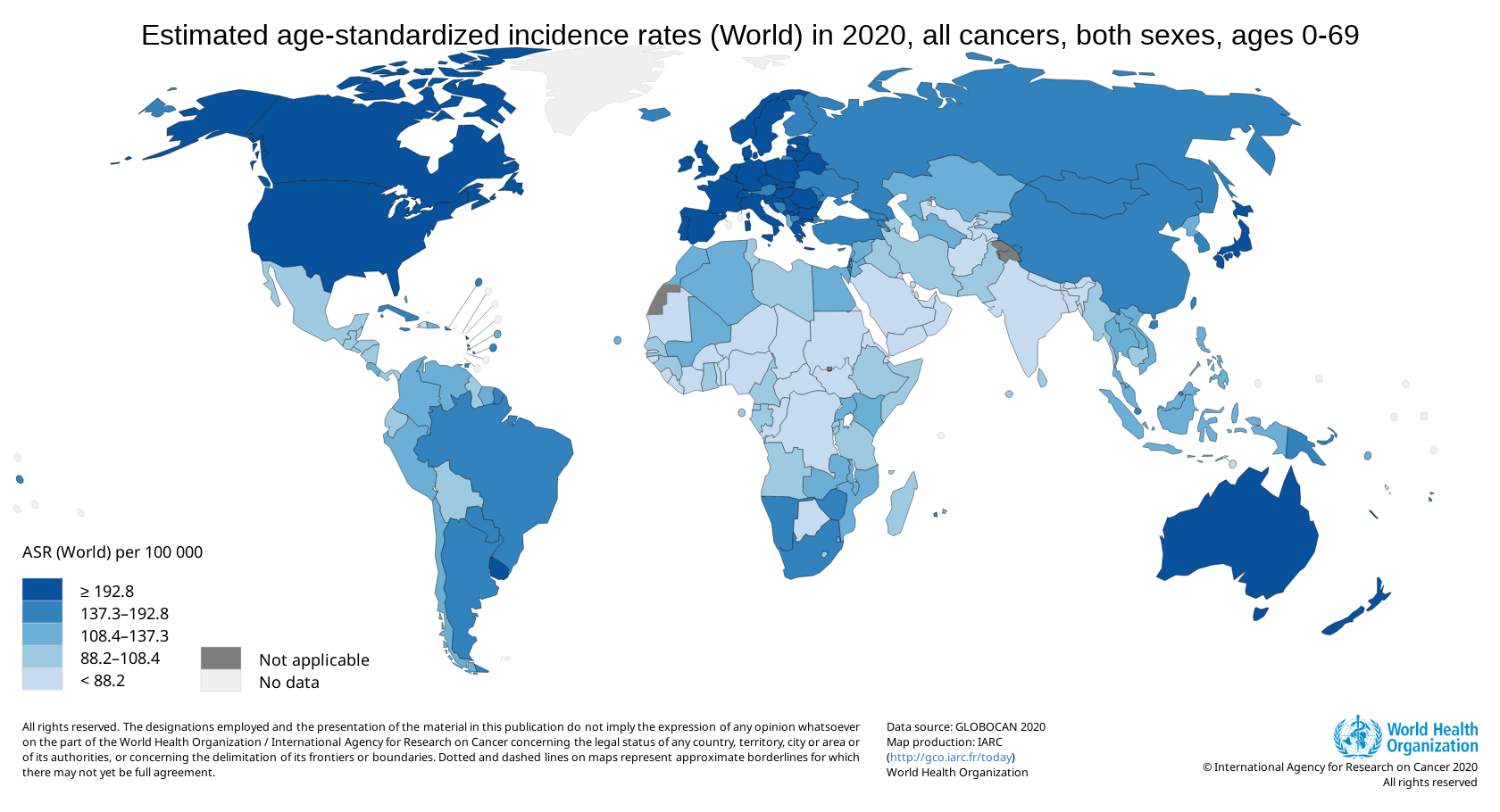 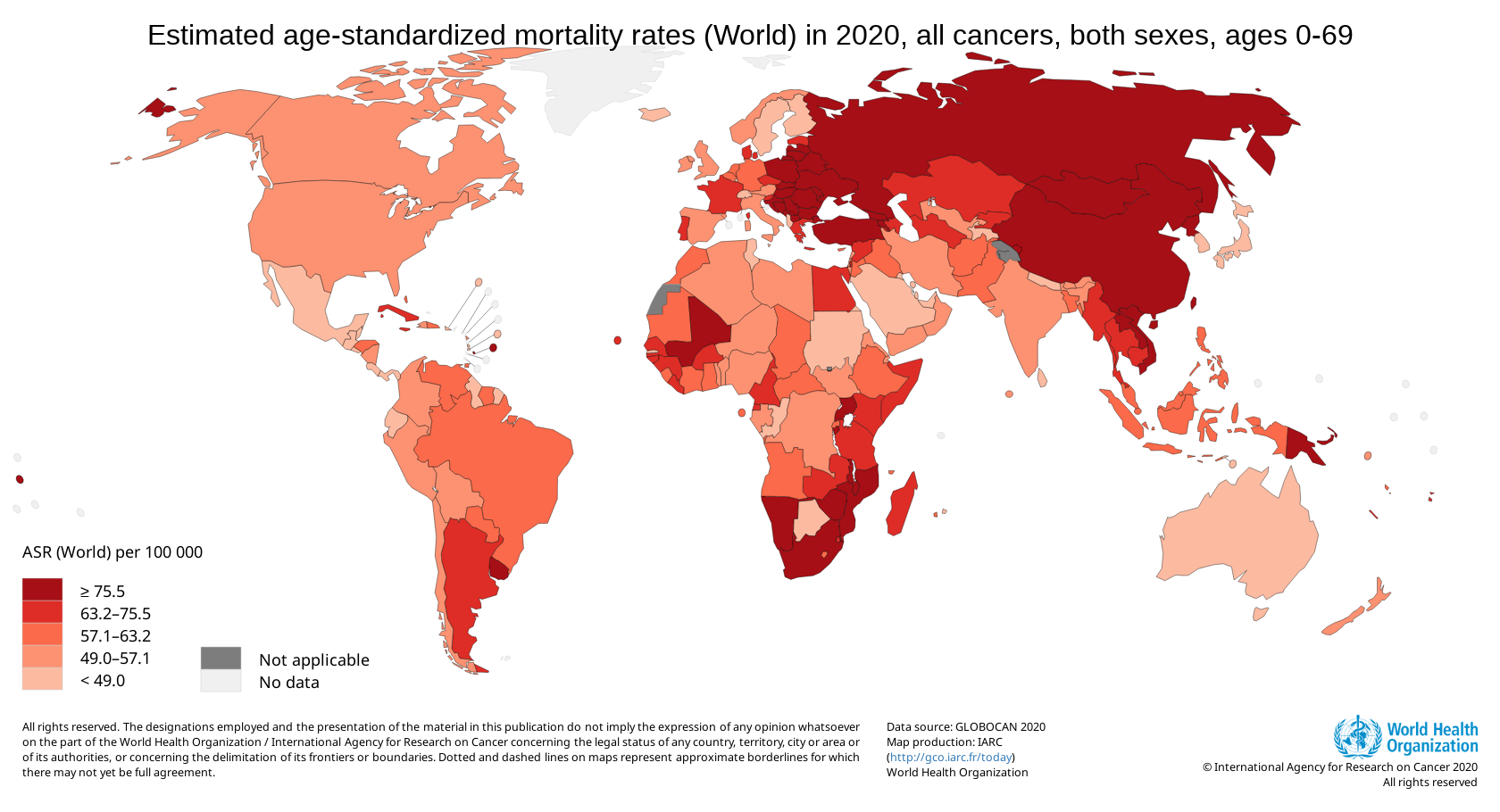 Distribuição espacial das taxas ajustadas de incidência por 100 mil mulheres, estimadas para o ano de 2023, segundo Unidade da Federação (neoplasia maligna da mama feminina) (INCA, 2022)
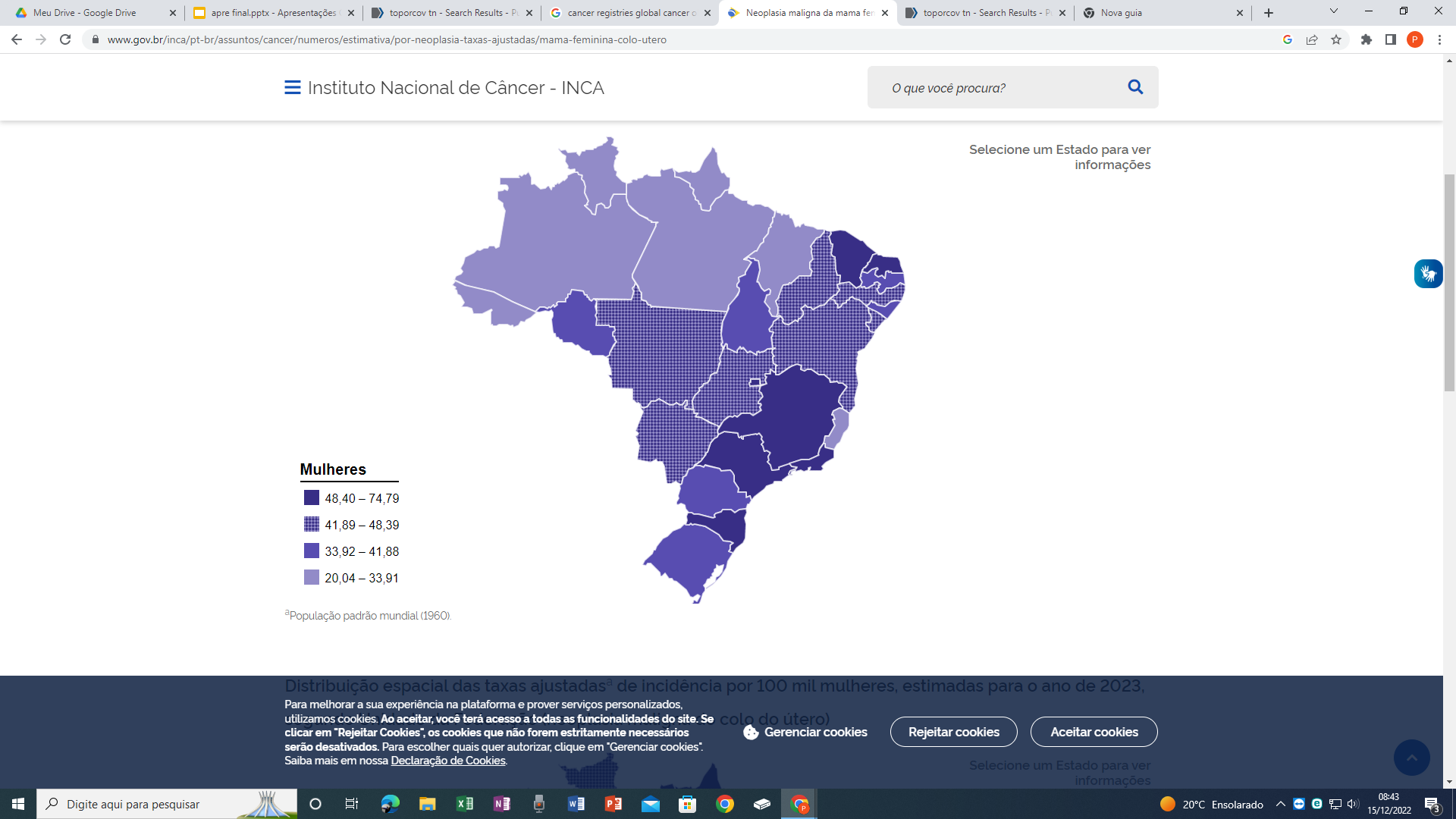 Distribuição espacial das taxas ajustadas de incidência por 100 mil mulheres, estimadas para o ano de 2023, segundo Unidade da Federação (neoplasia maligna do colo do útero) (INCA, 2022)
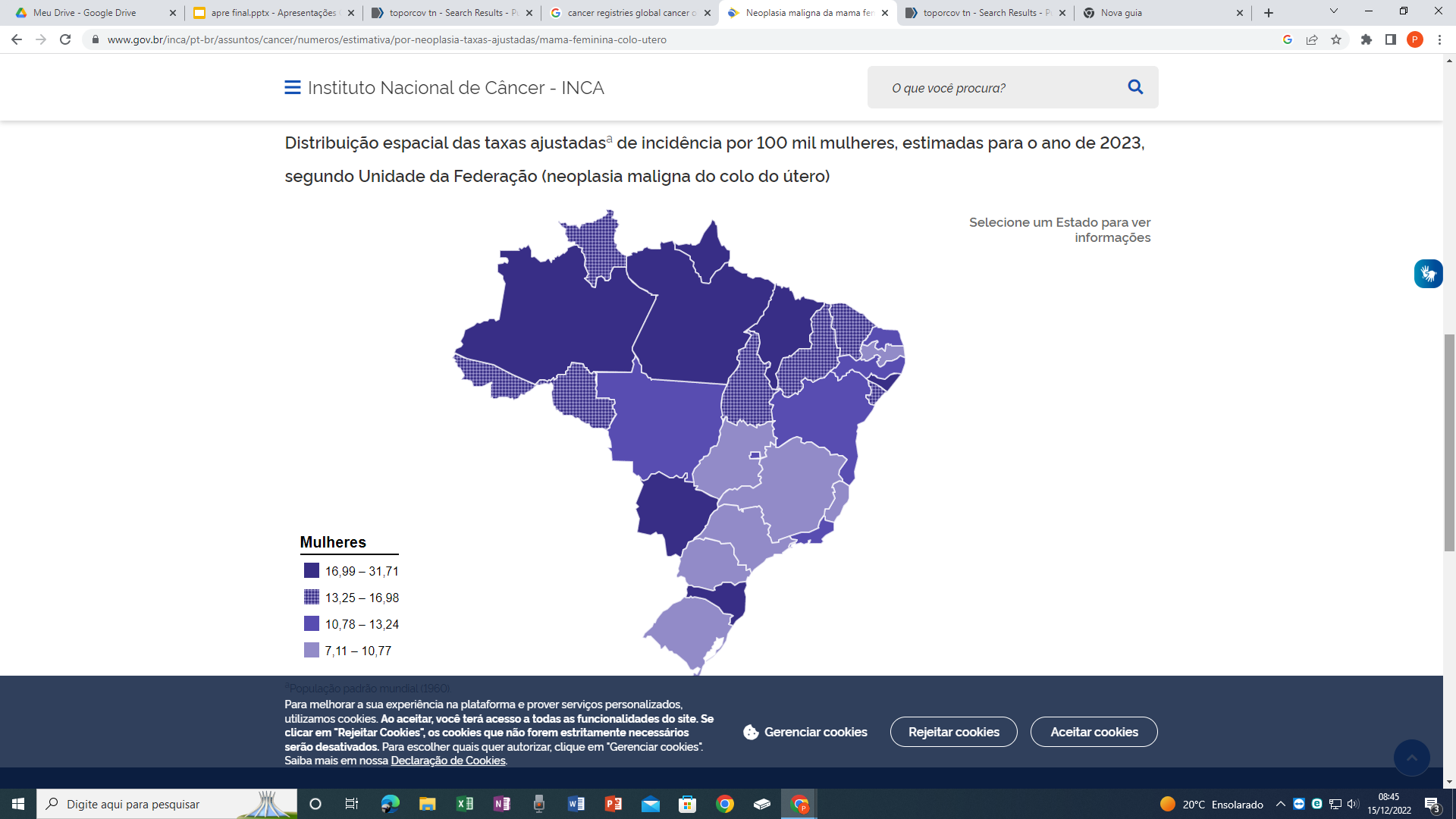 Avaliação da qualidade dos dados
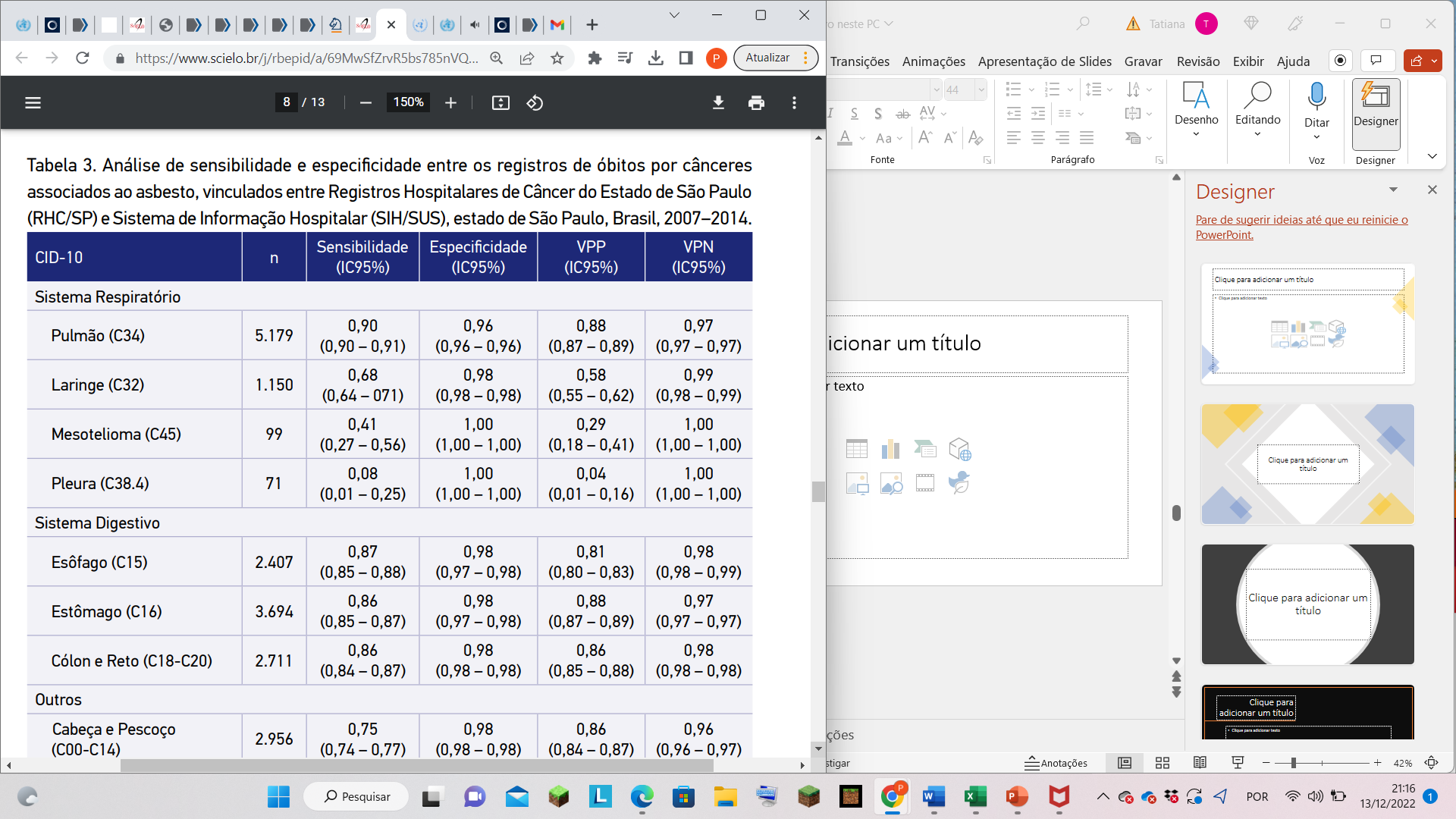 Descrição de iniquidades
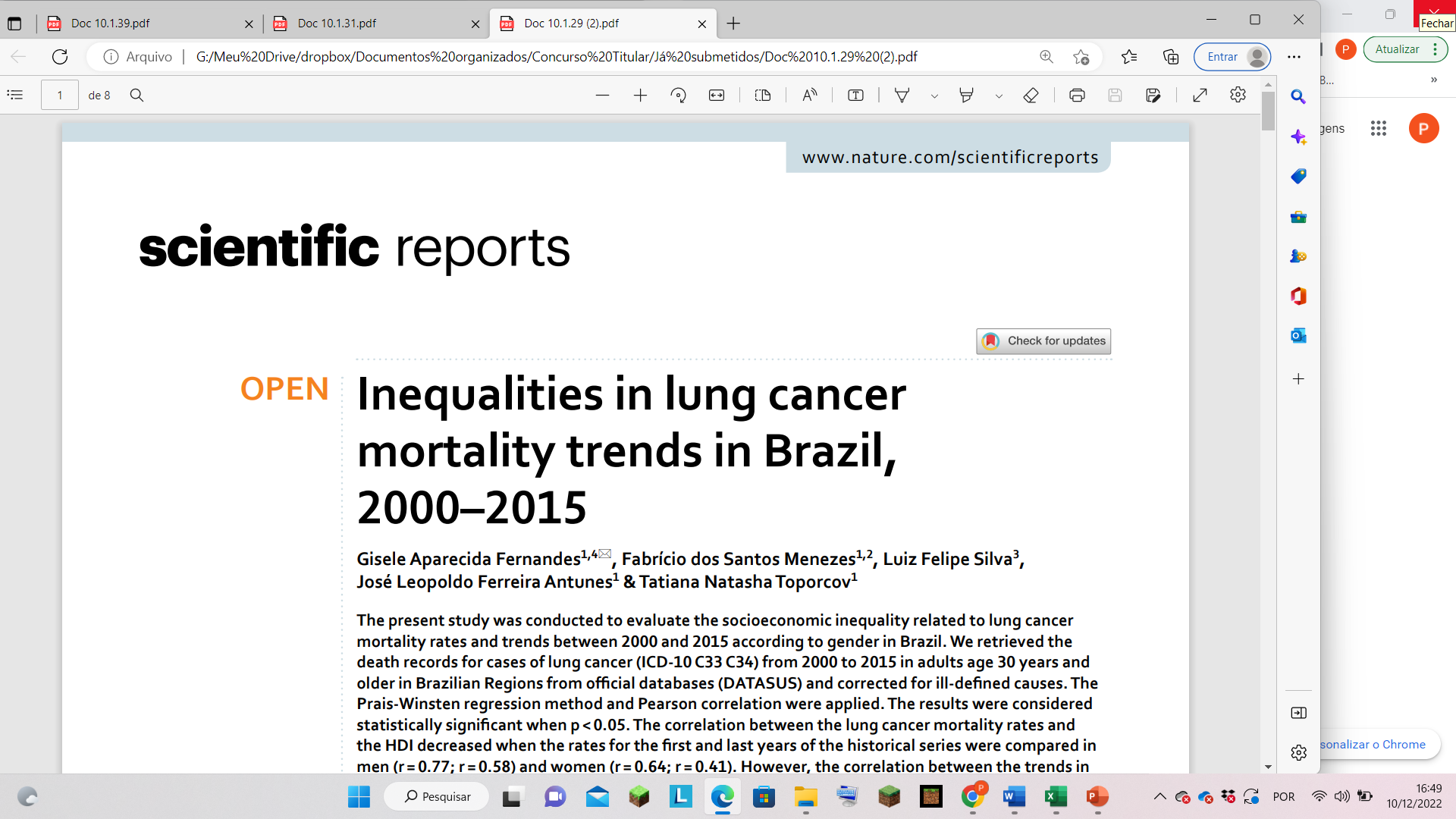 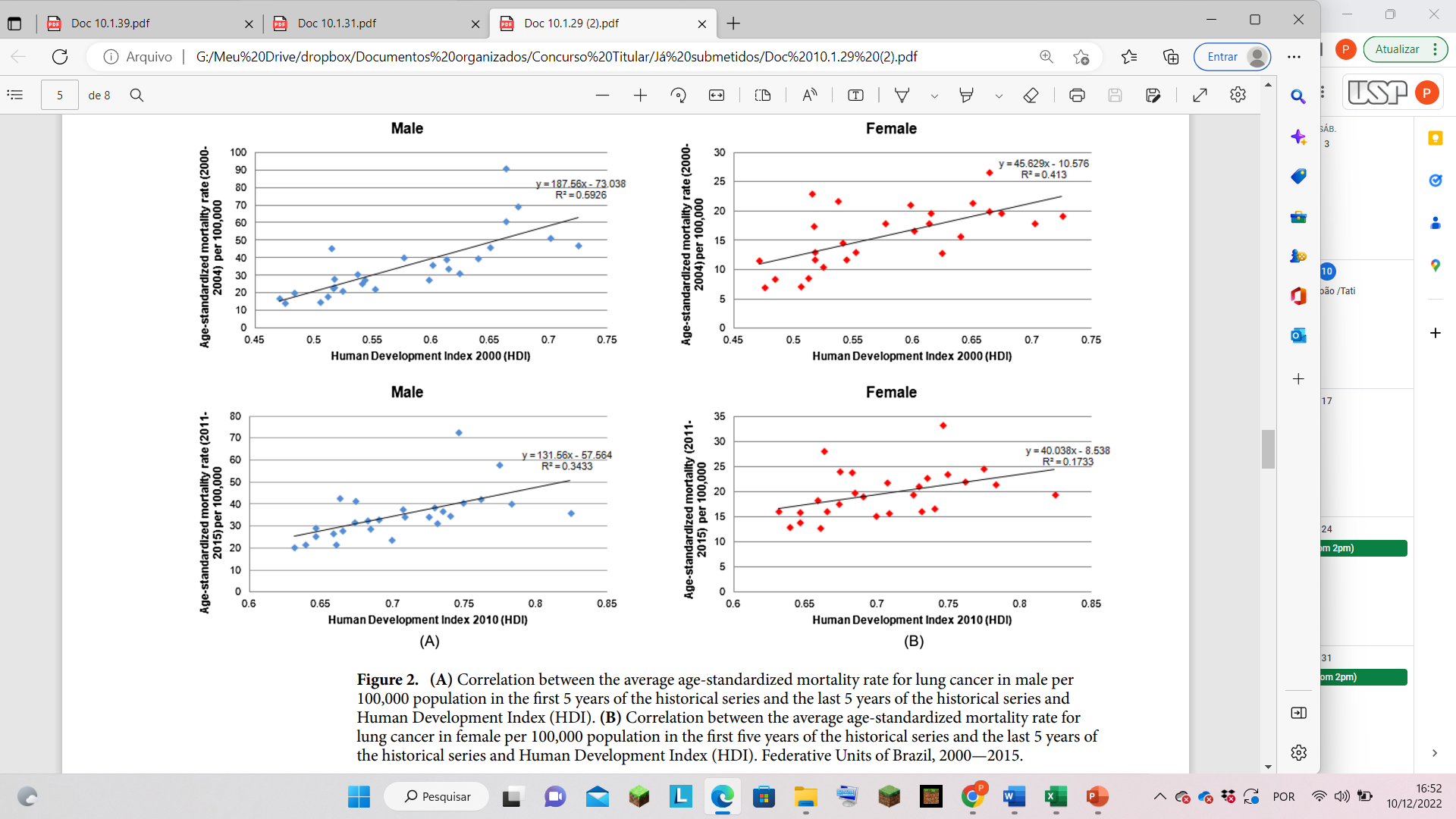 Comparações internacionais
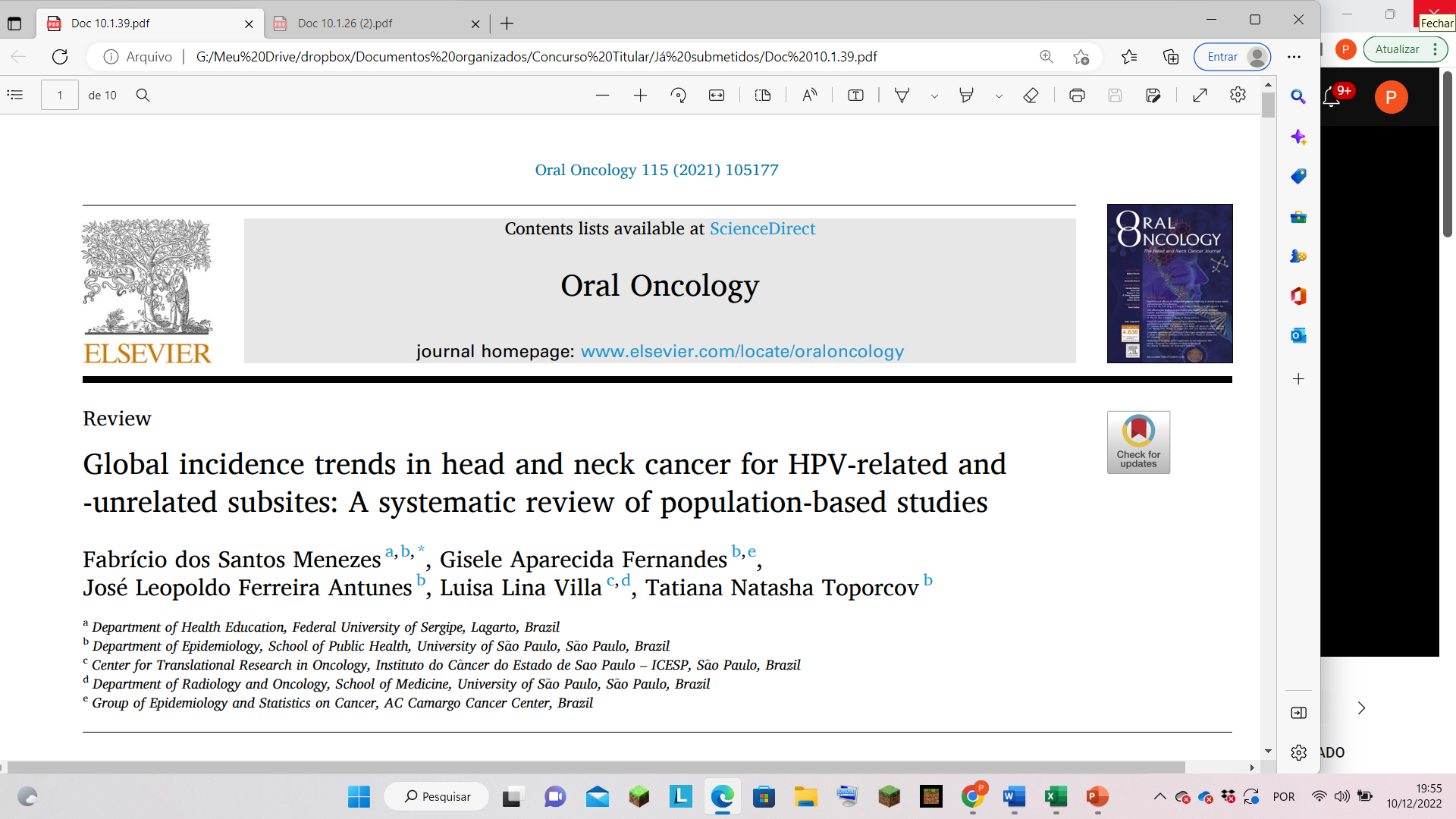 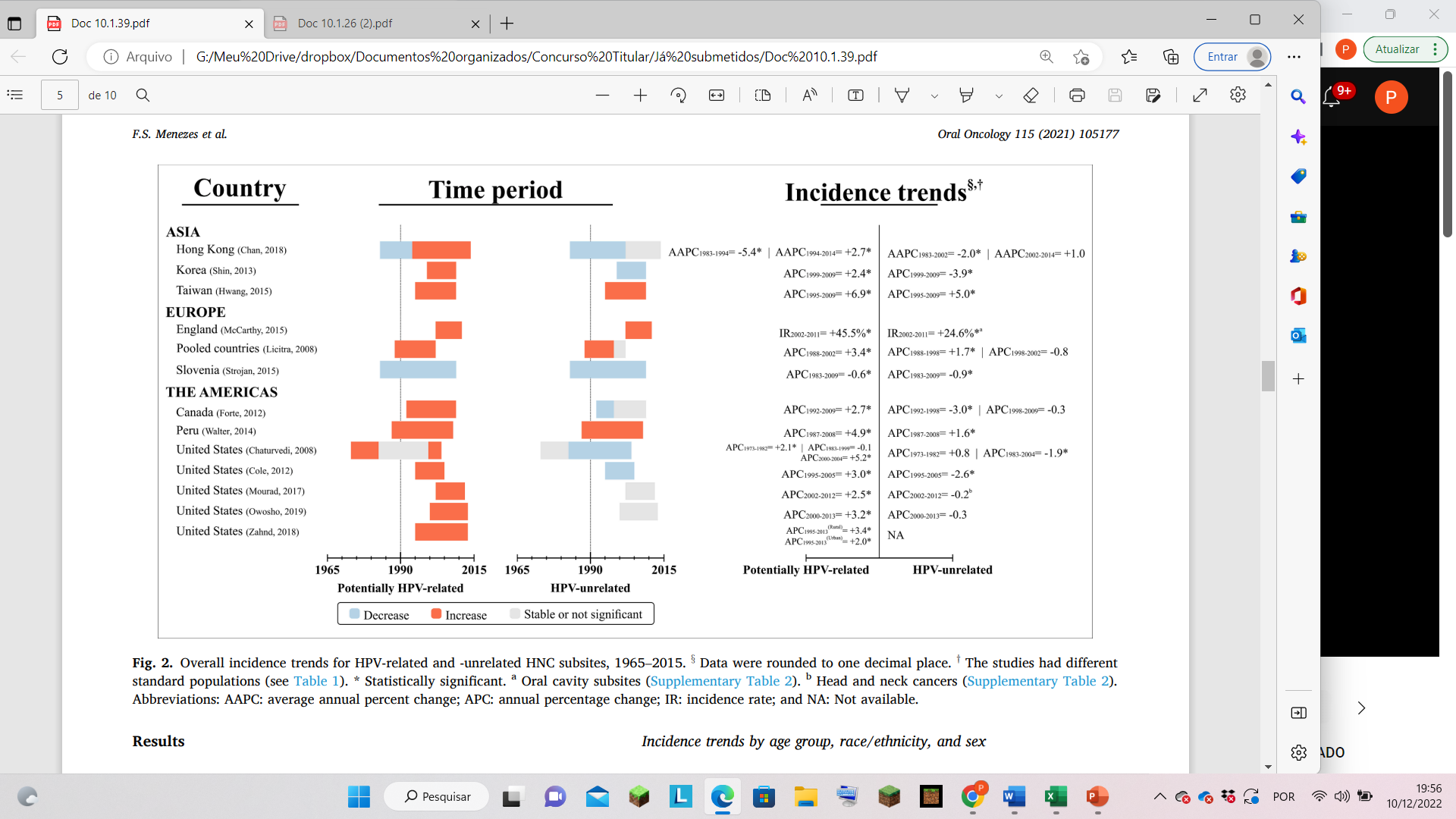 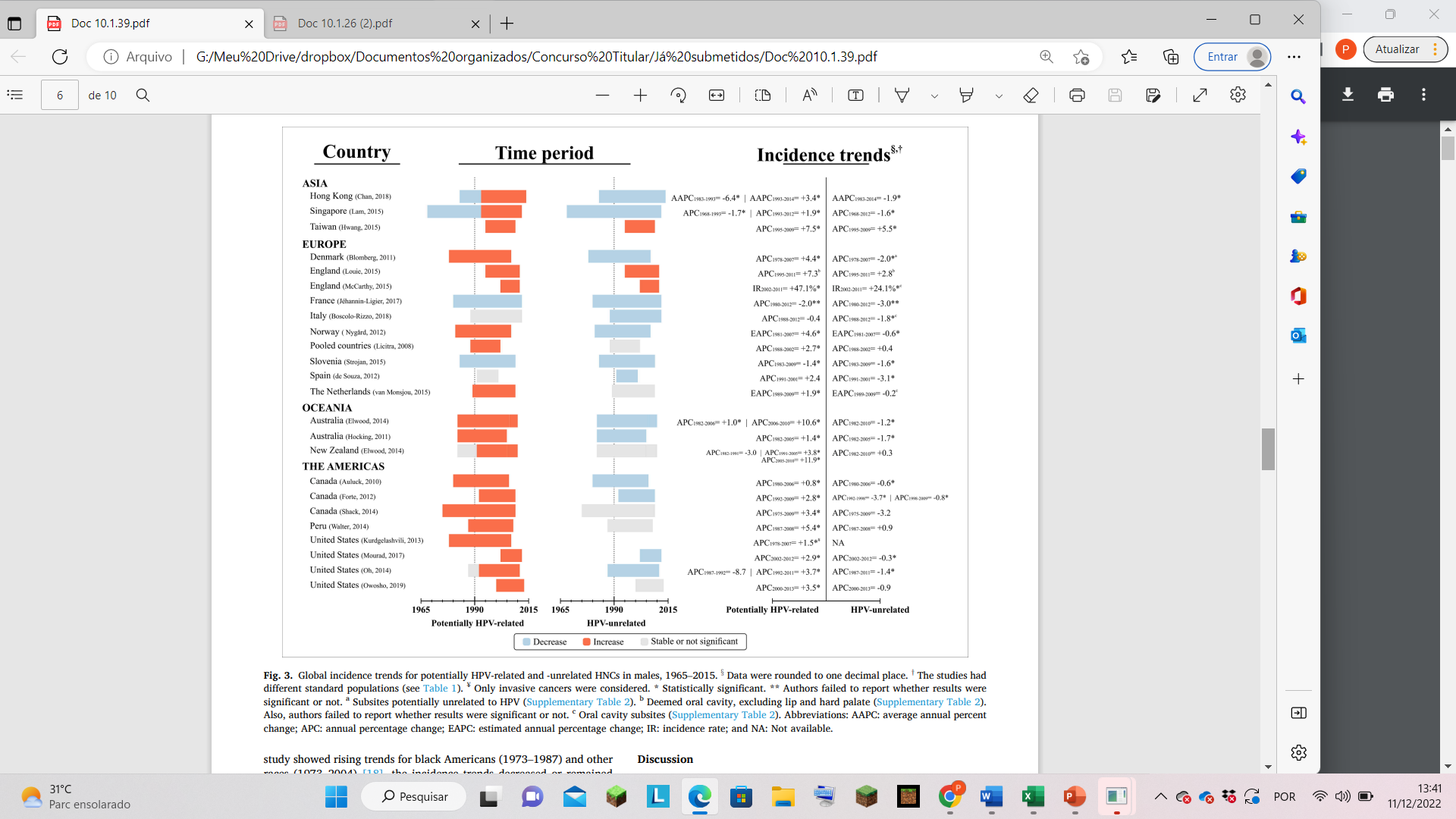 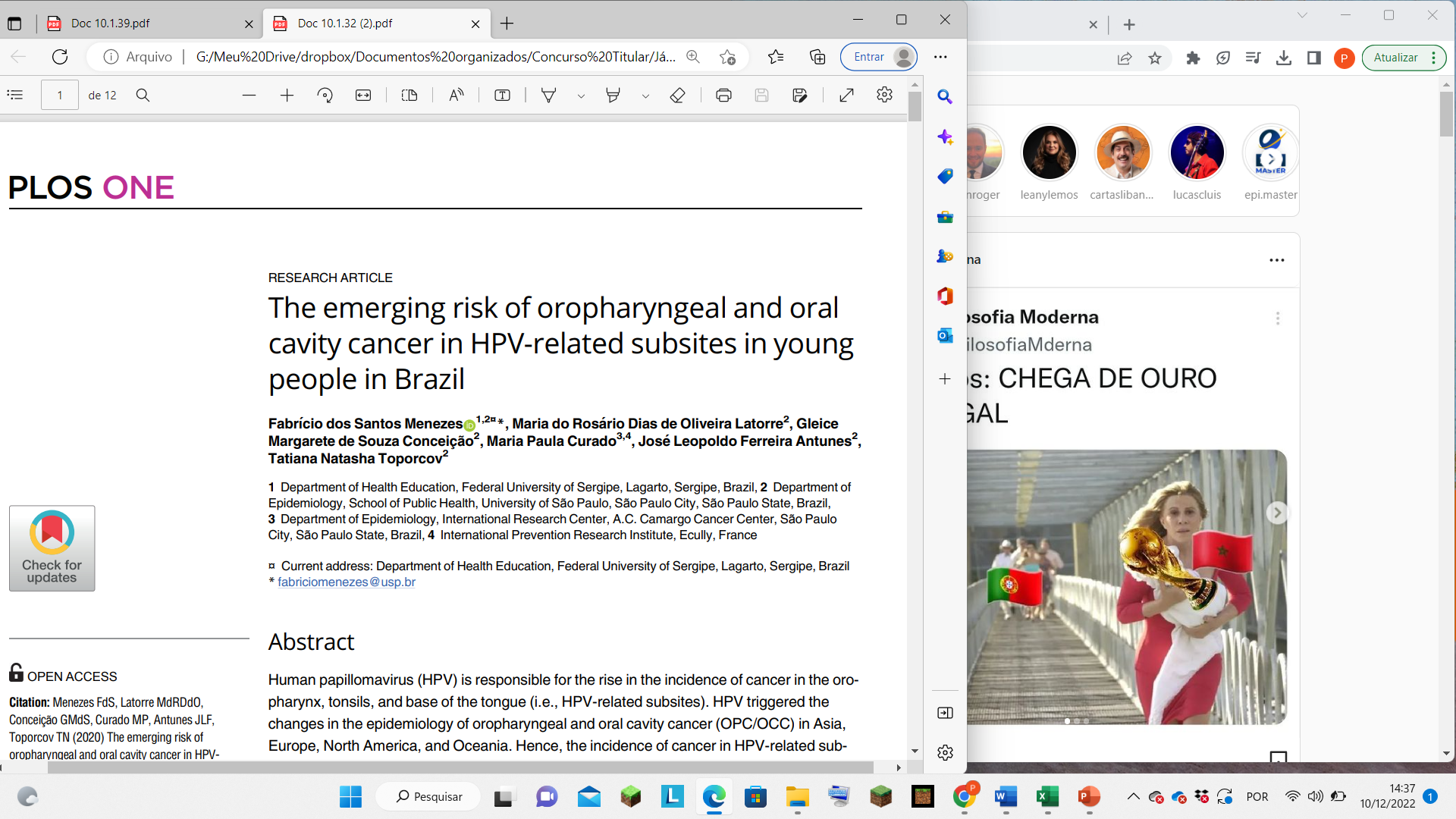 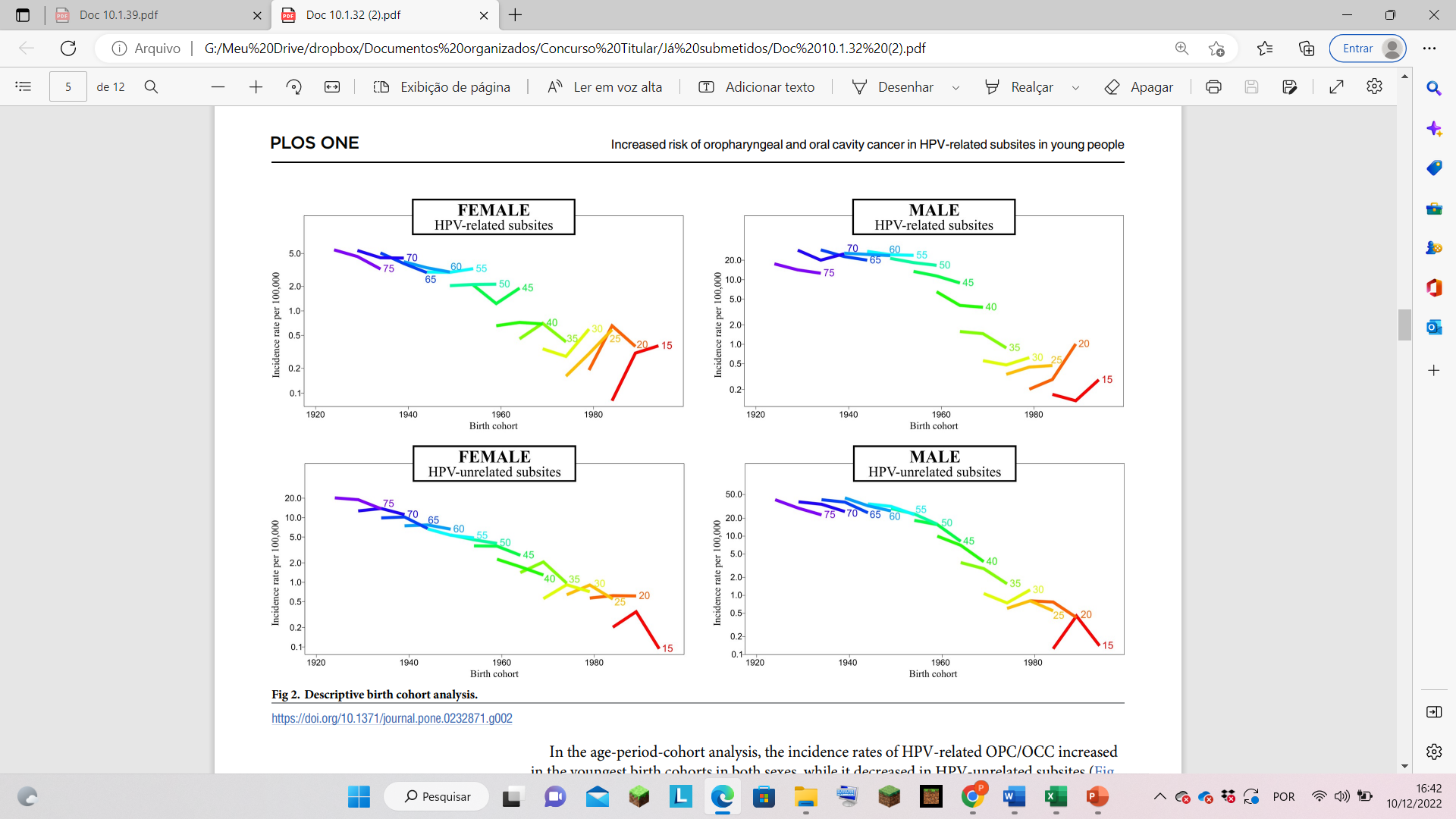 Estudo dos determinantes
Estudos dos determinantes em câncer
Identificam fatores de risco e fatores prognósticos, bem como “causas de causas”

Estudam a interrelação entre as causas

Identificam potenciais focos para ações preventivas nos três níveis de prevenção (evidência para intervenção)
Desafios do estudo dos determinantes em câncer
Multicausalidade / complexidade causal (confusão)

Fase de susceptibilidade, pré-clínica e clínica alongadas

Acumulação de fatores determinantes ao longo da vida e efeitos e interações diferentes dependendo do momento da exposição

Programação metabólica (não apenas o momento de uma exposição pode afetar o efeito de outra exposição)

Existência e relação entre fatores de risco em diferentes níveis
[Speaker Notes: A epidemiologia se desenvolveu a partir das doenças crônicas]
Aspectos atuais dos estudos dos determinantes
Grandes bancos de dados (pooled analyses)- Homogeneidades e heterogeneidades com maior comparabilidade
Arcabouço estatístico e epidemiológico para avaliar inter-relação entre causas em diversos níveis (molecular, estilo de vida e contextuais).
Produção de conhecimento que importe e seja de fácil utilização para a mesa de decisão em políticas públicas
Apresentação dos resultados de forma inteligível a advocacy e tomadores de decisão em saúde e outros atores.
Janet Lane-Claypon
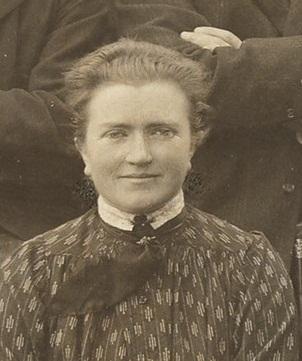 - O estudo das doenças crônicas contribuiu para o desenvolvimento do método epidemiológico

-Primeiro estudo do tipo caso-controle publicado sobre a relação entre fatores reprodutivos e câncer de mama
Determinantes da ocorrência do câncer
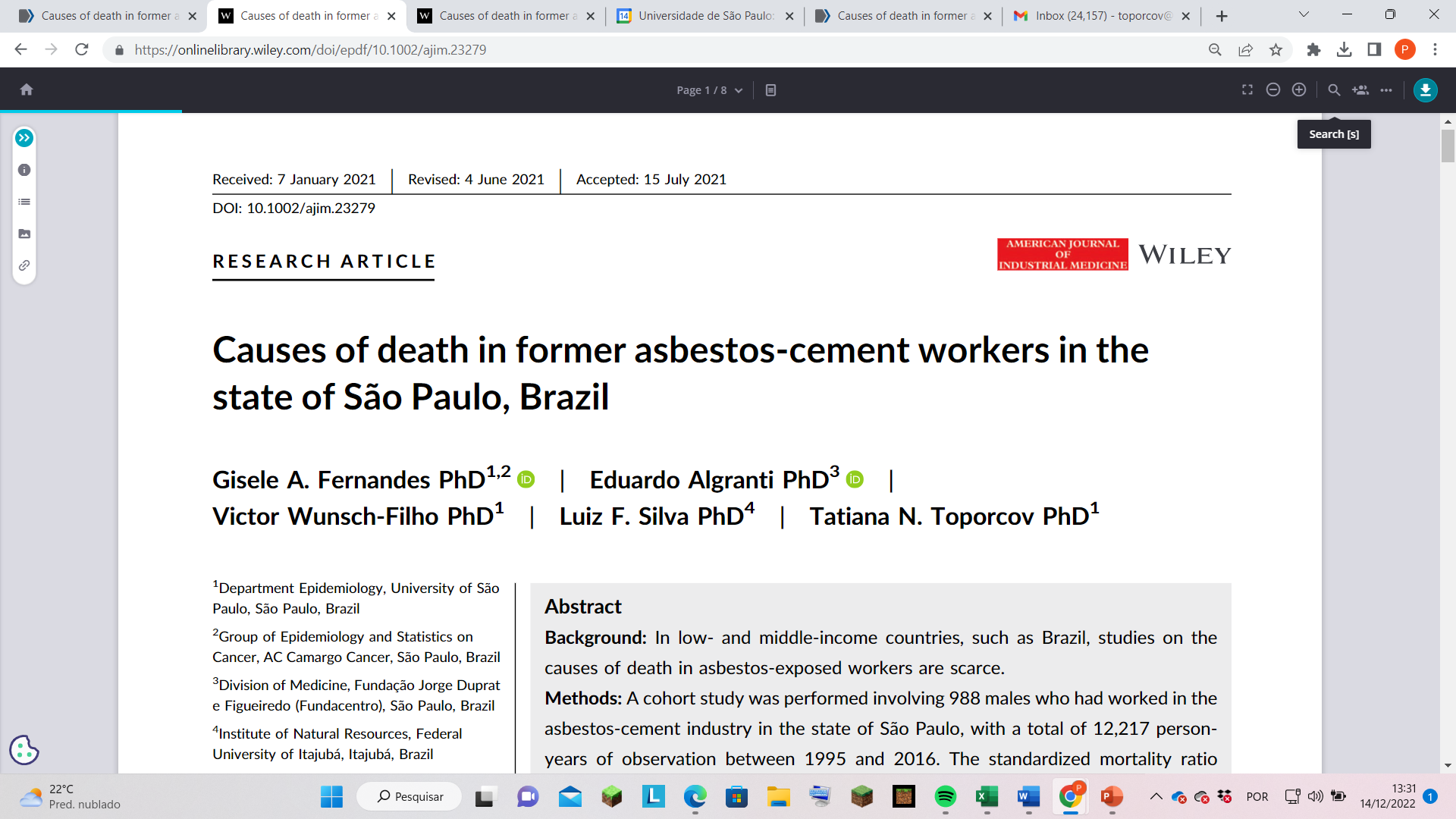 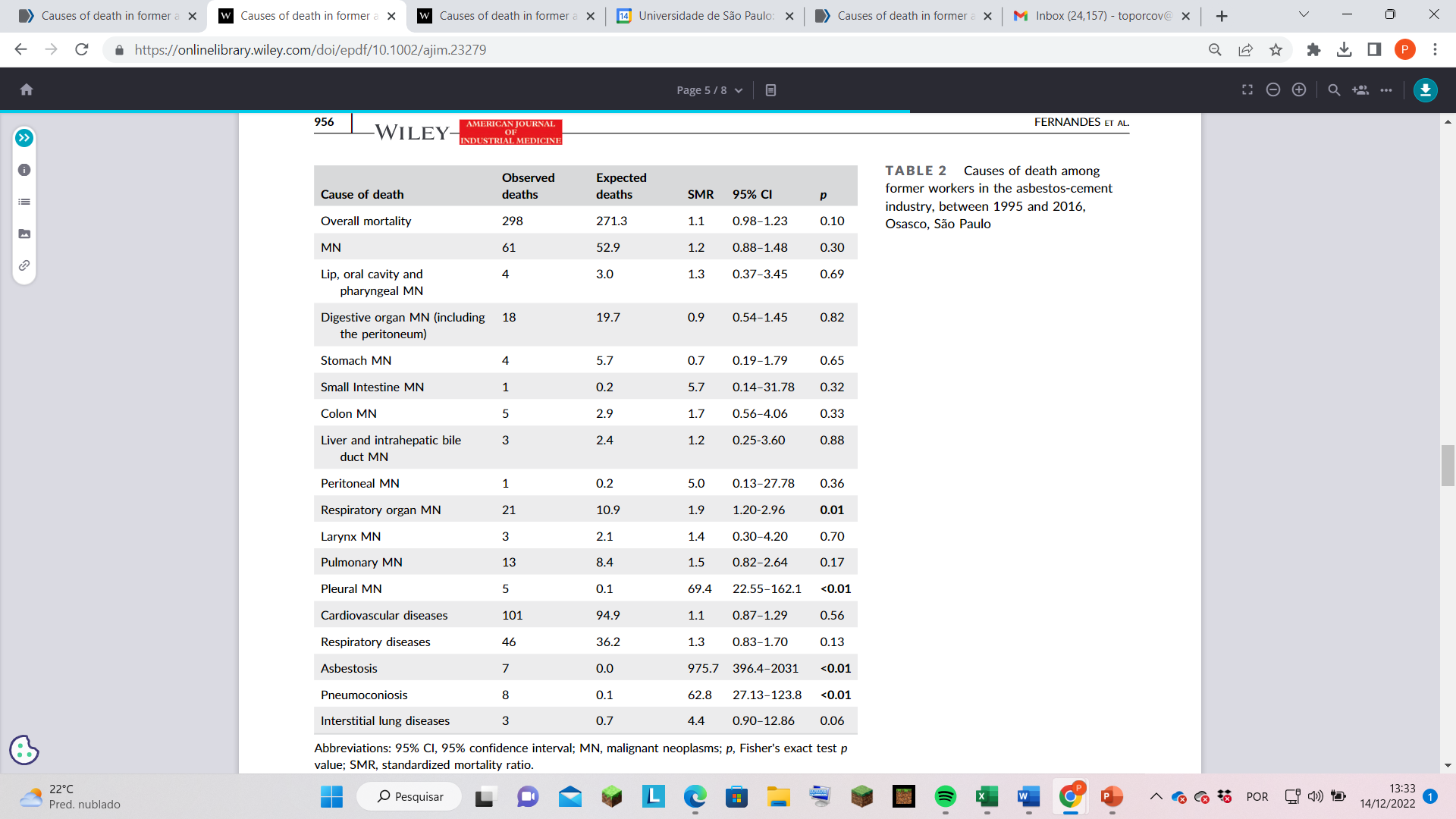 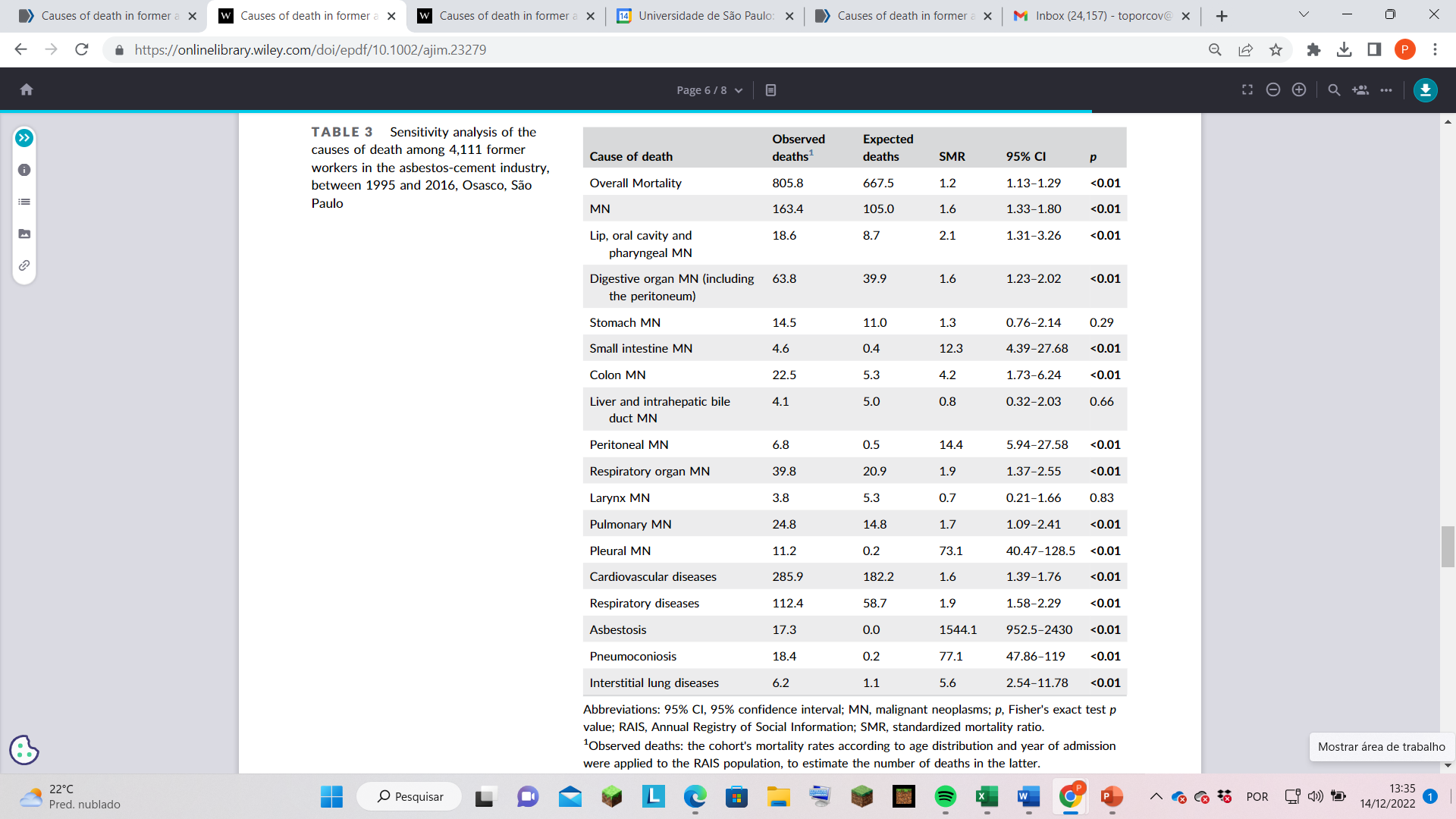 [Speaker Notes: Fator financeiro]
Pooled analyses (possibilidade de análise de grandes bancos de dados)
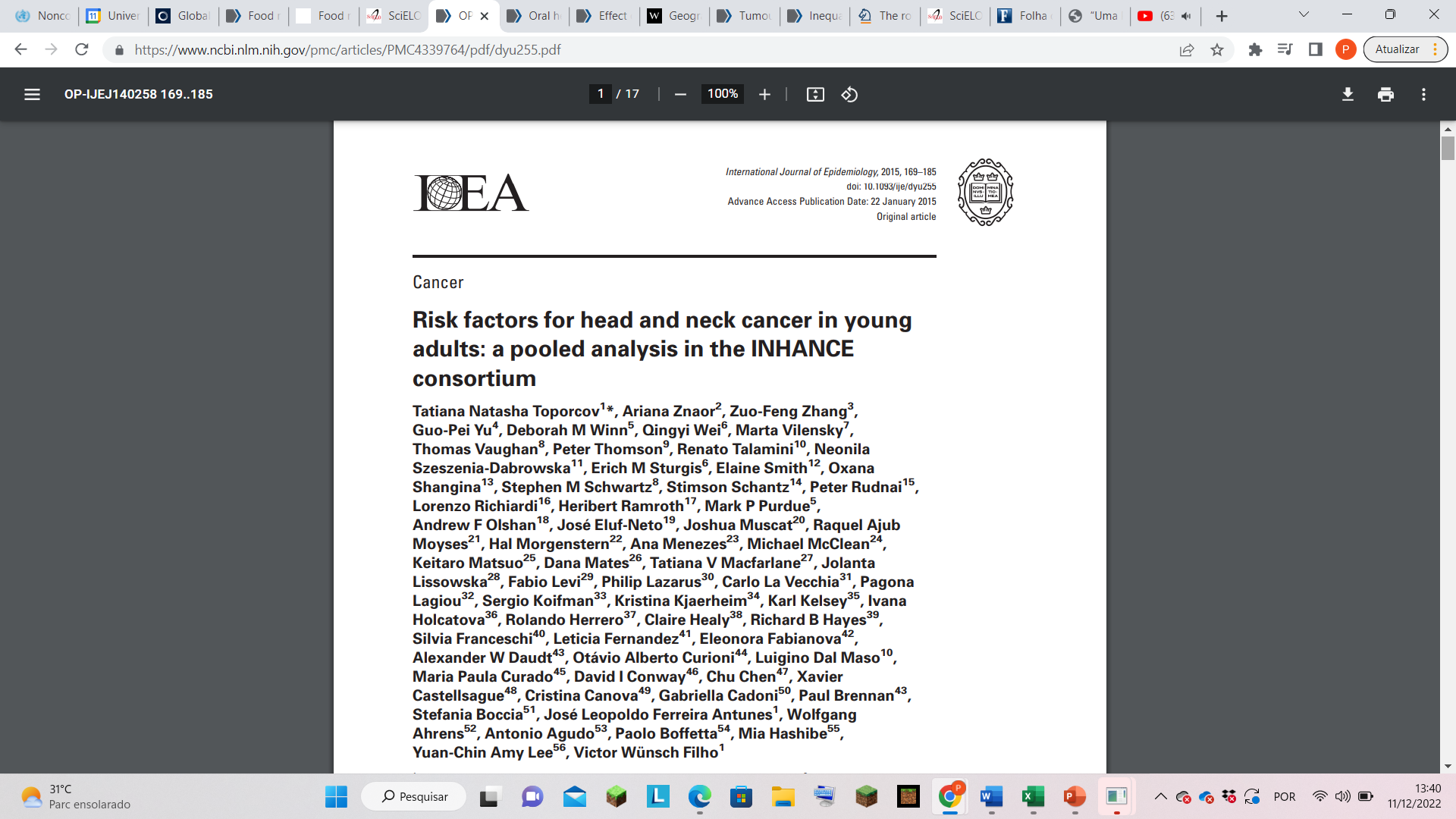 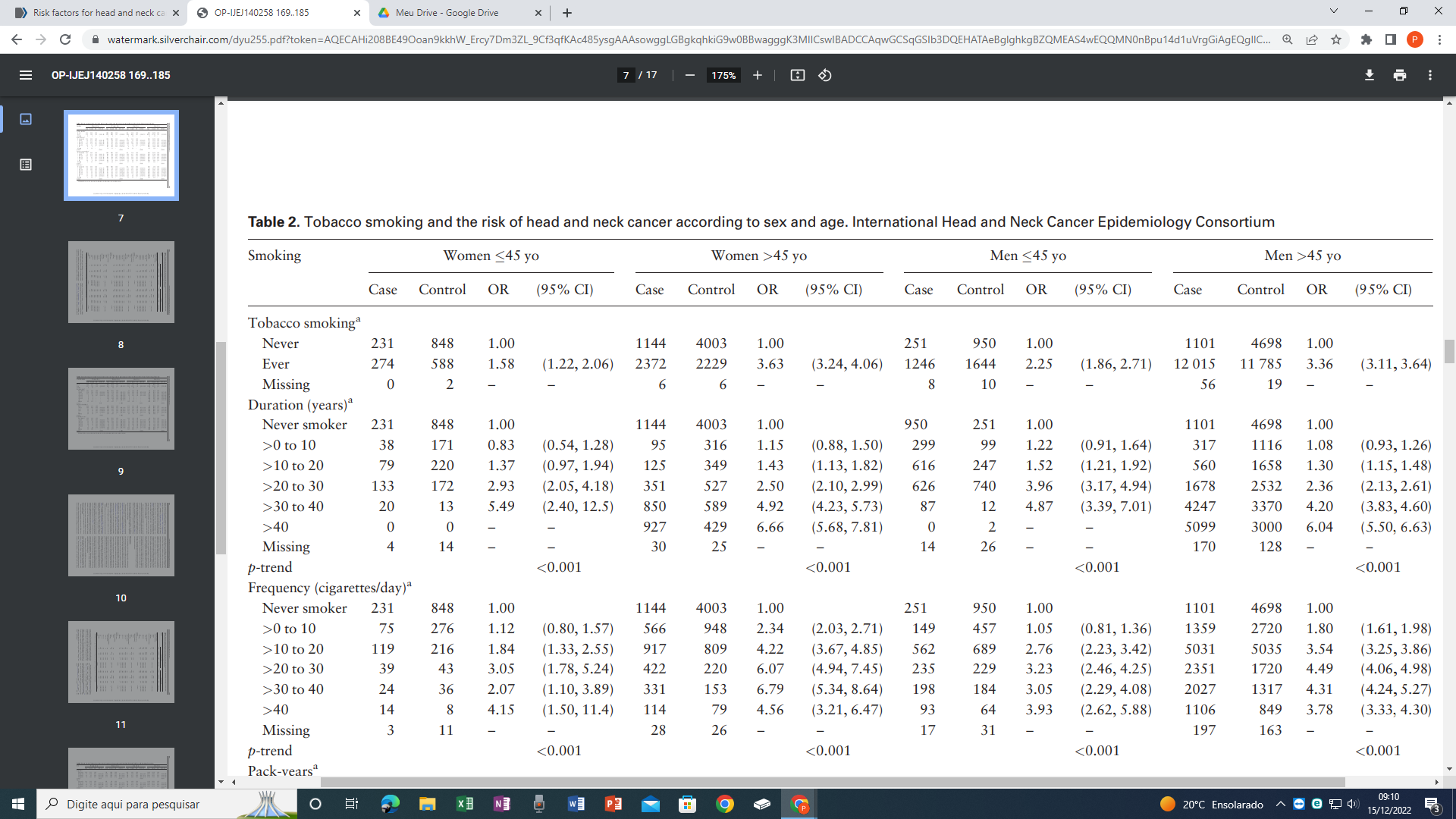 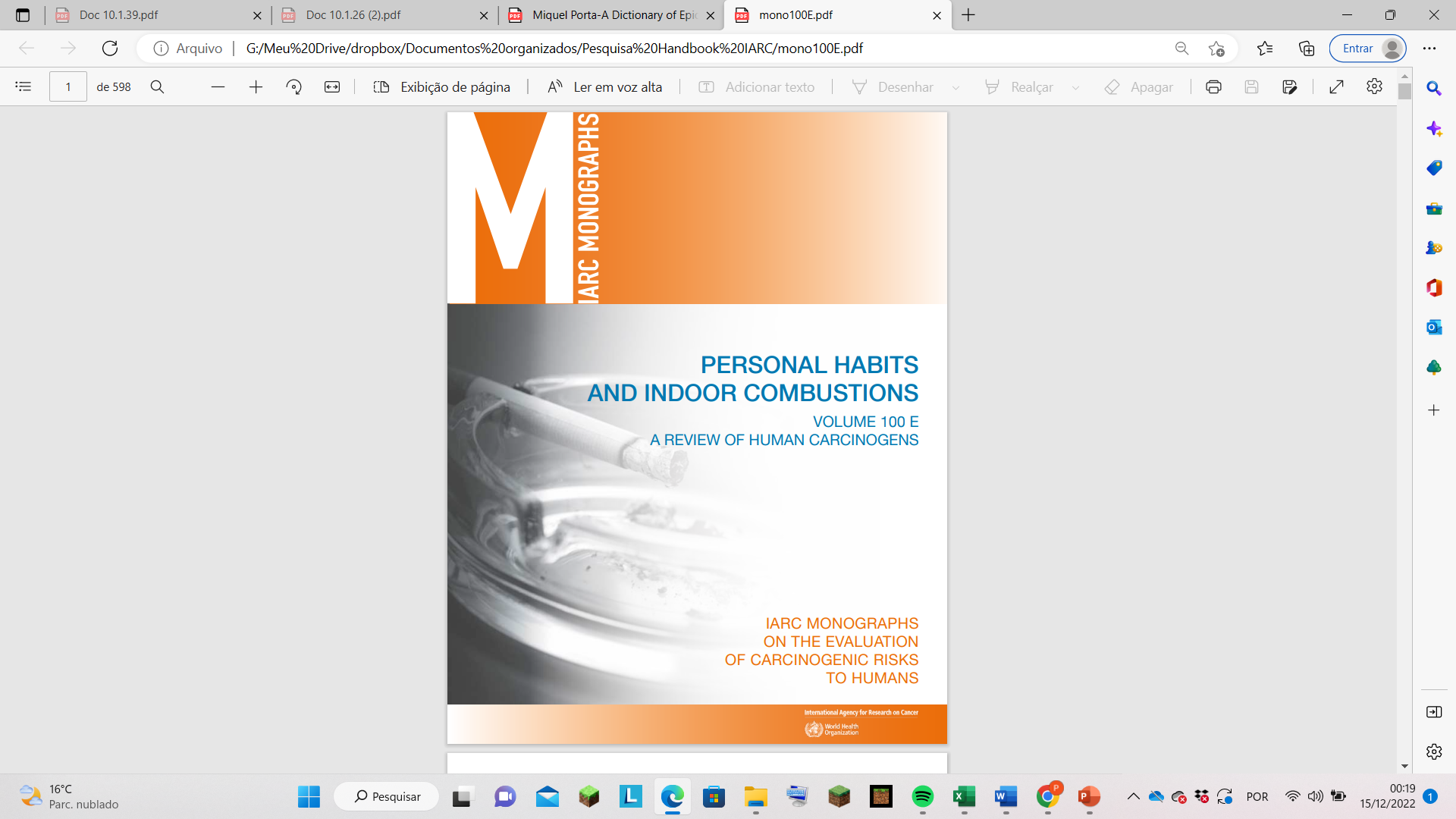 Potencial dos estudos sobre fatores de risco para a prevenção
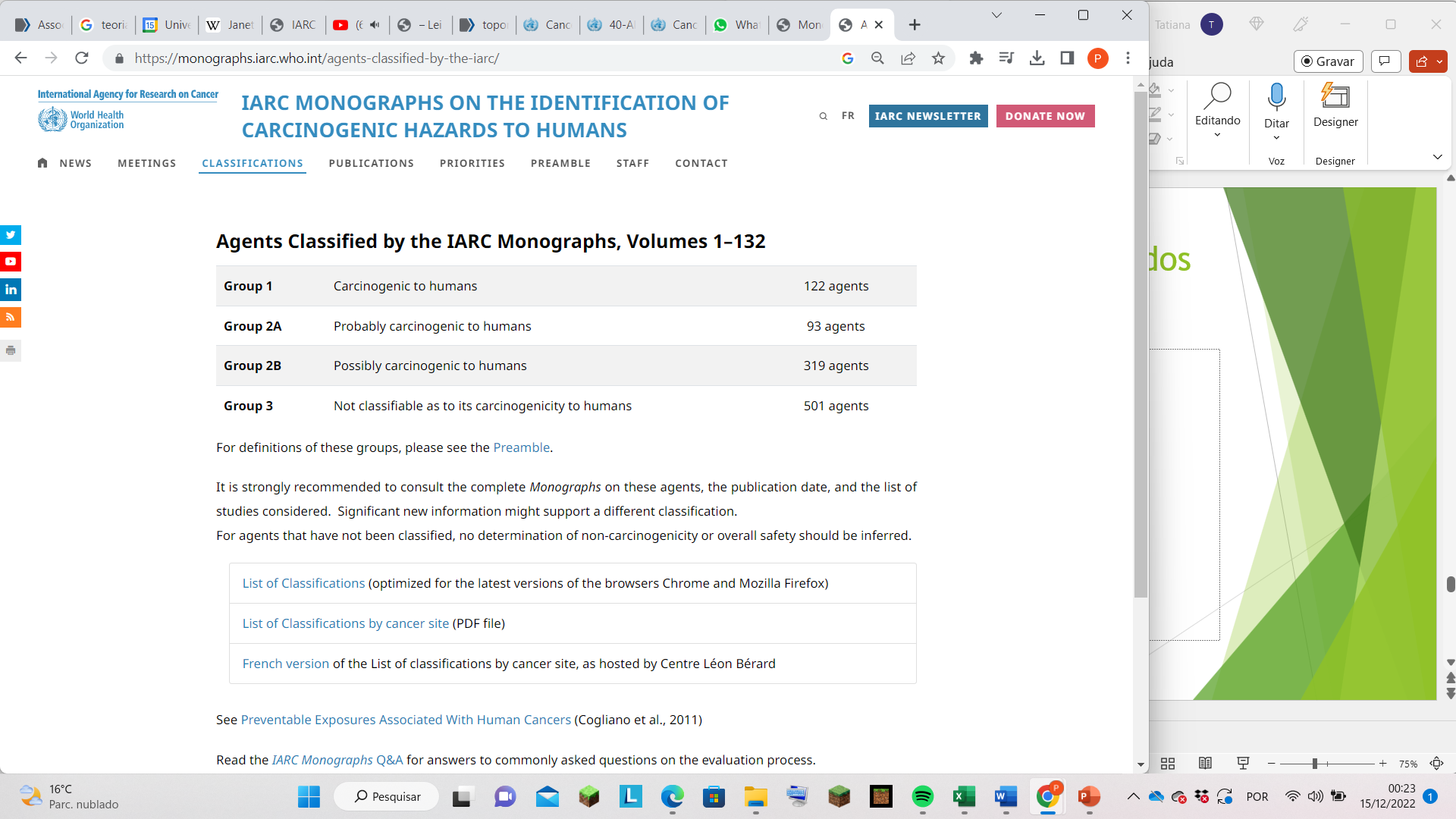 Fonte: HTTP://IARC.WHO.FR
Fatores prognósticos do câncer
Sobrevida

Qualidade de vida 

Estudos com fatores em níveis distintos (fatores moleculares, demográficos, estilo de vida, contextuais)
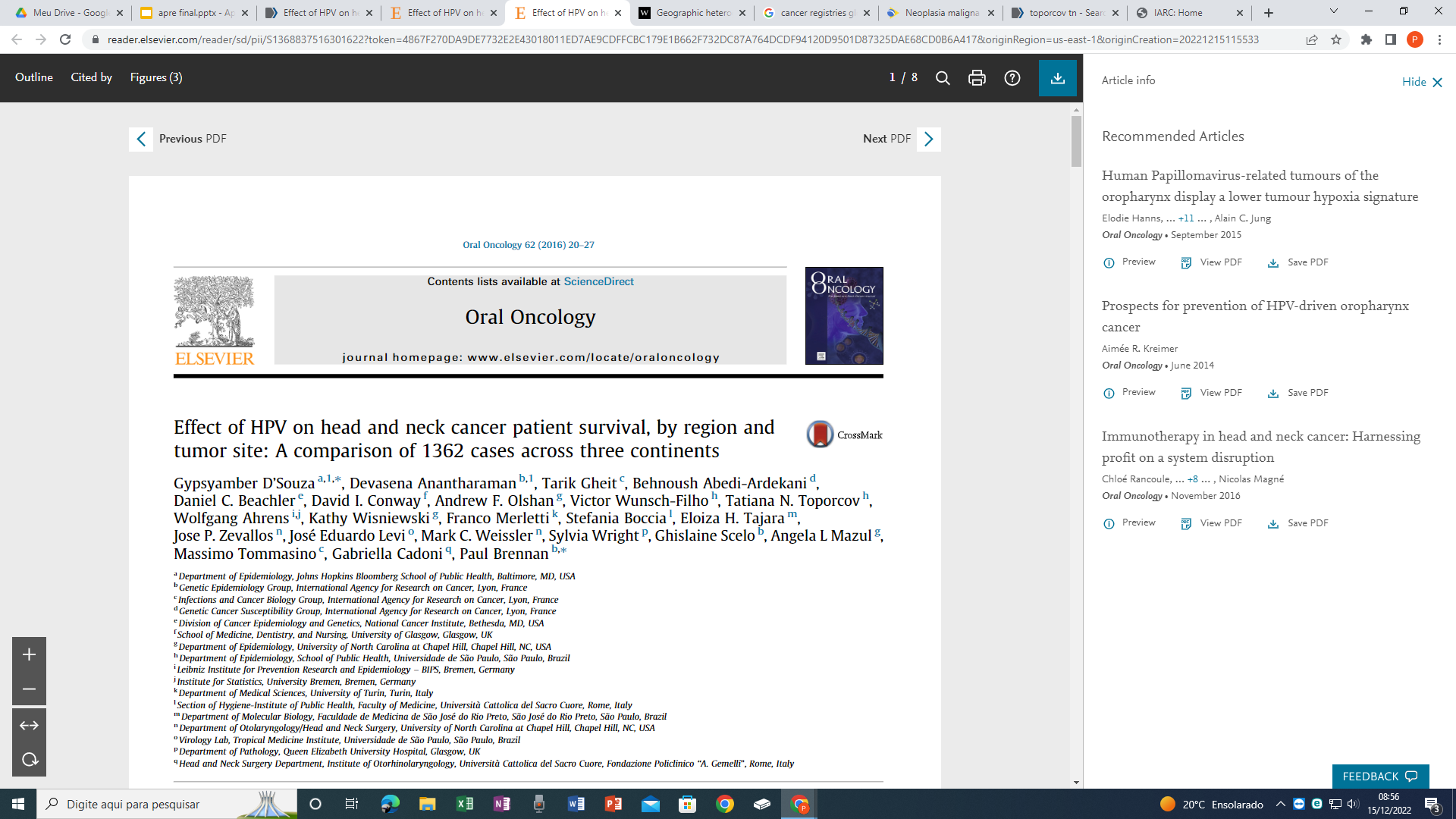 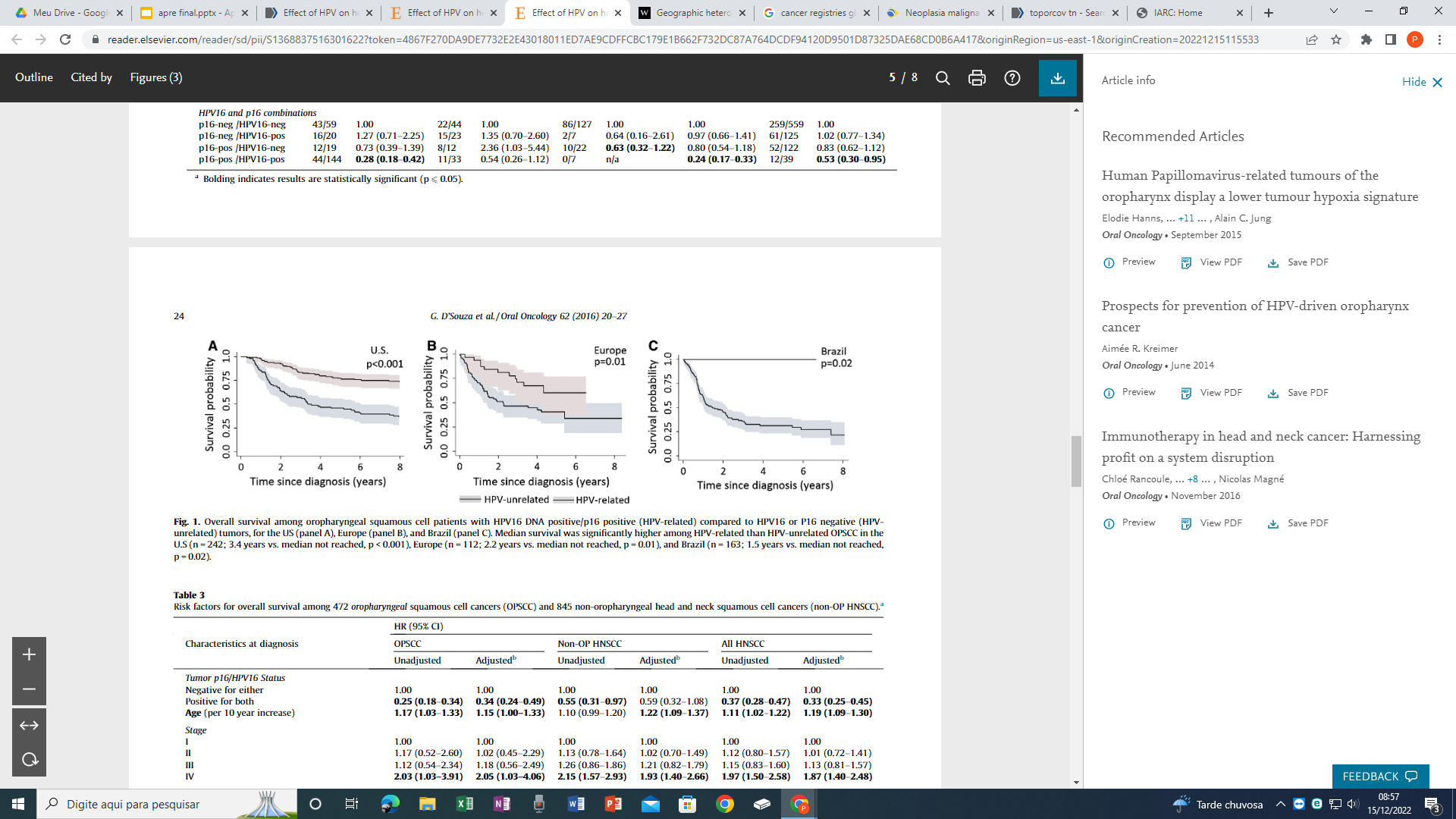 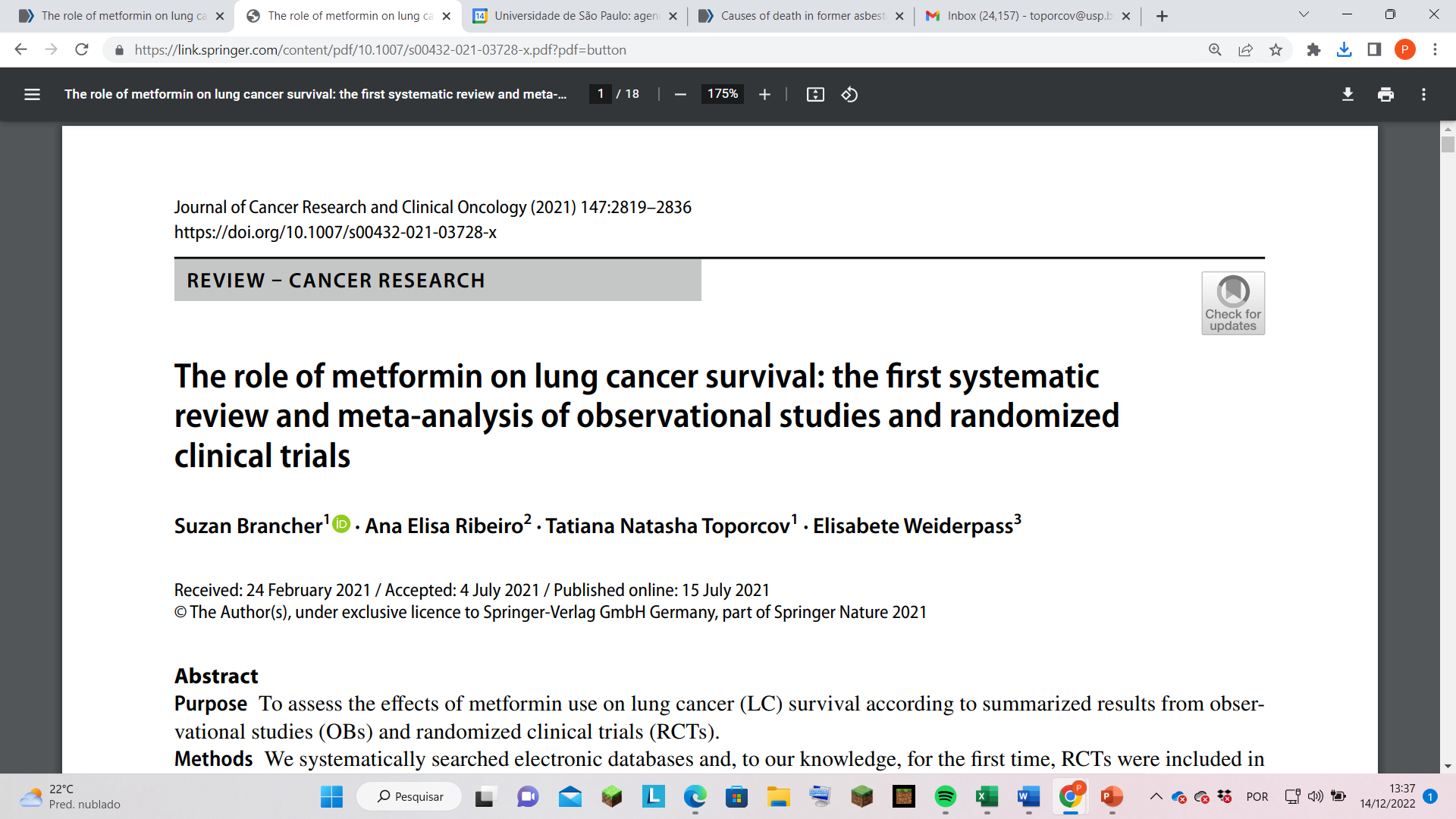 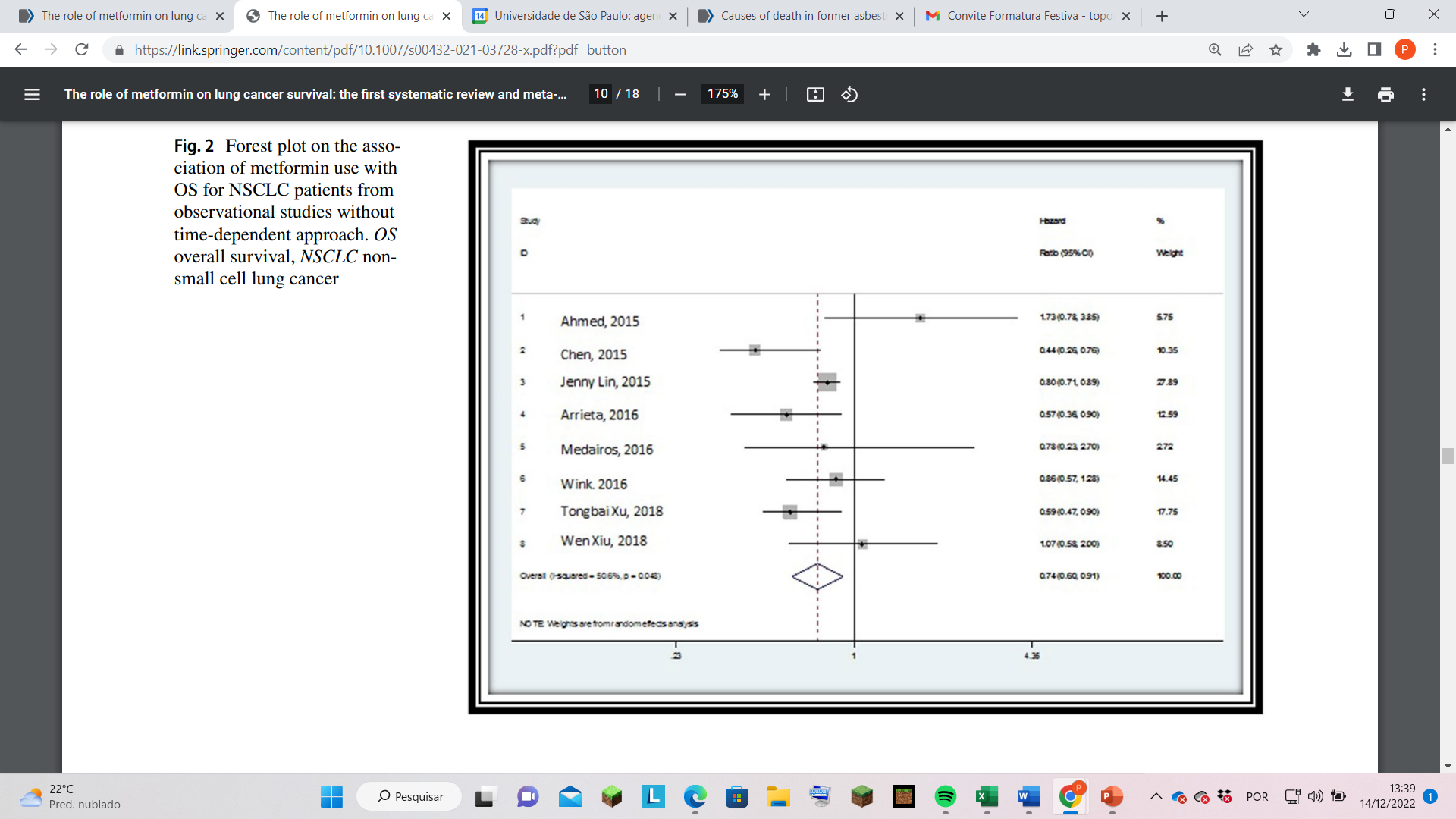 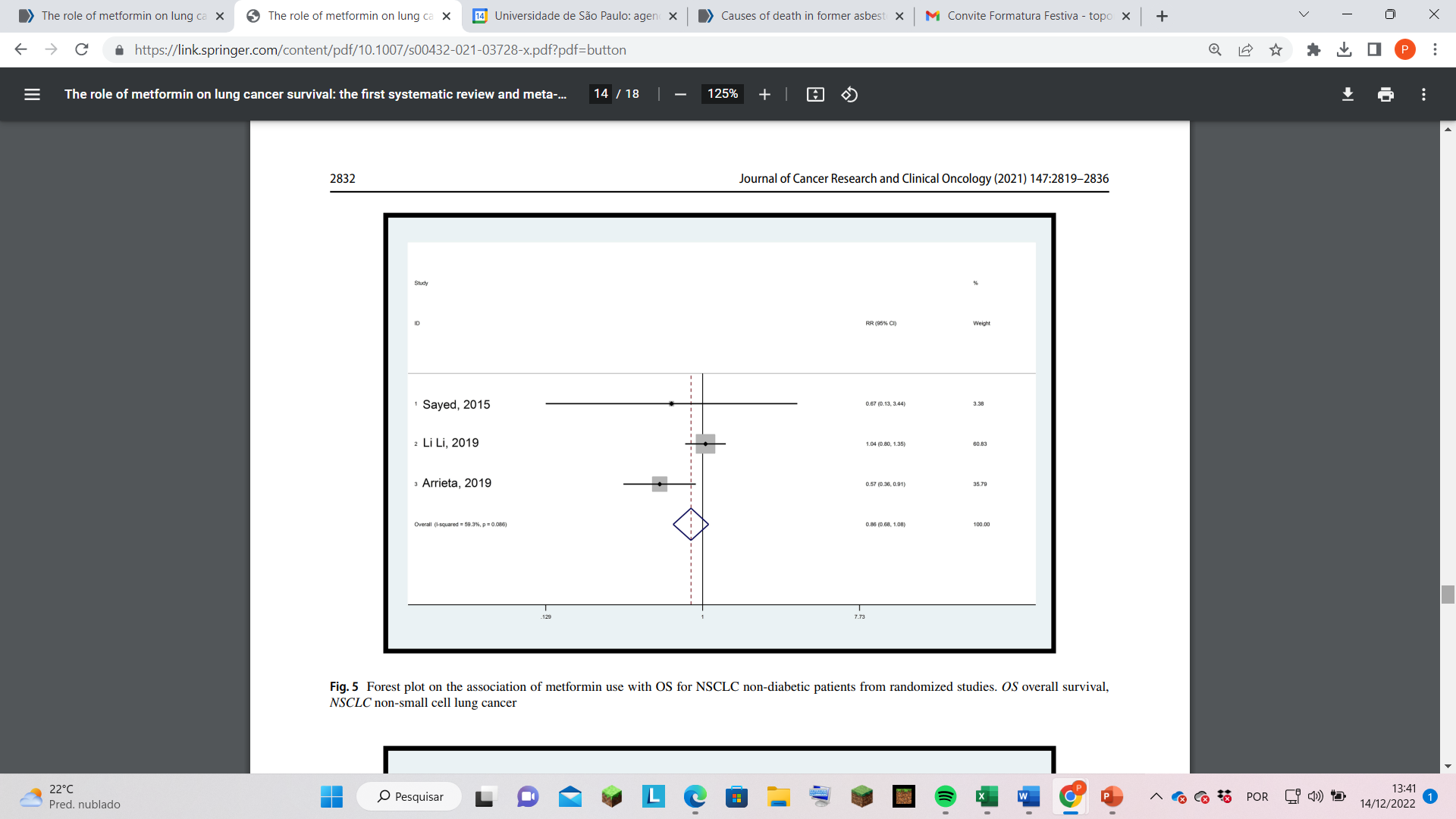 Aplicação do conhecimento dos estudos epidemiológicos
Estudos de avaliação

Ciência da Implementação

Pesquisa que importa ( Research that matters)
Perspectivas futuras: Controle do Câncer no estado de São Paulo (ConeCta-SP): do conhecimento à ação
Projeto FAPESP: 21/11794-4
Num mundo onde a epidemiologia do câncer se desenvolveu e aperfeiçoou...
Objetivos do desenvolvimento sustentável
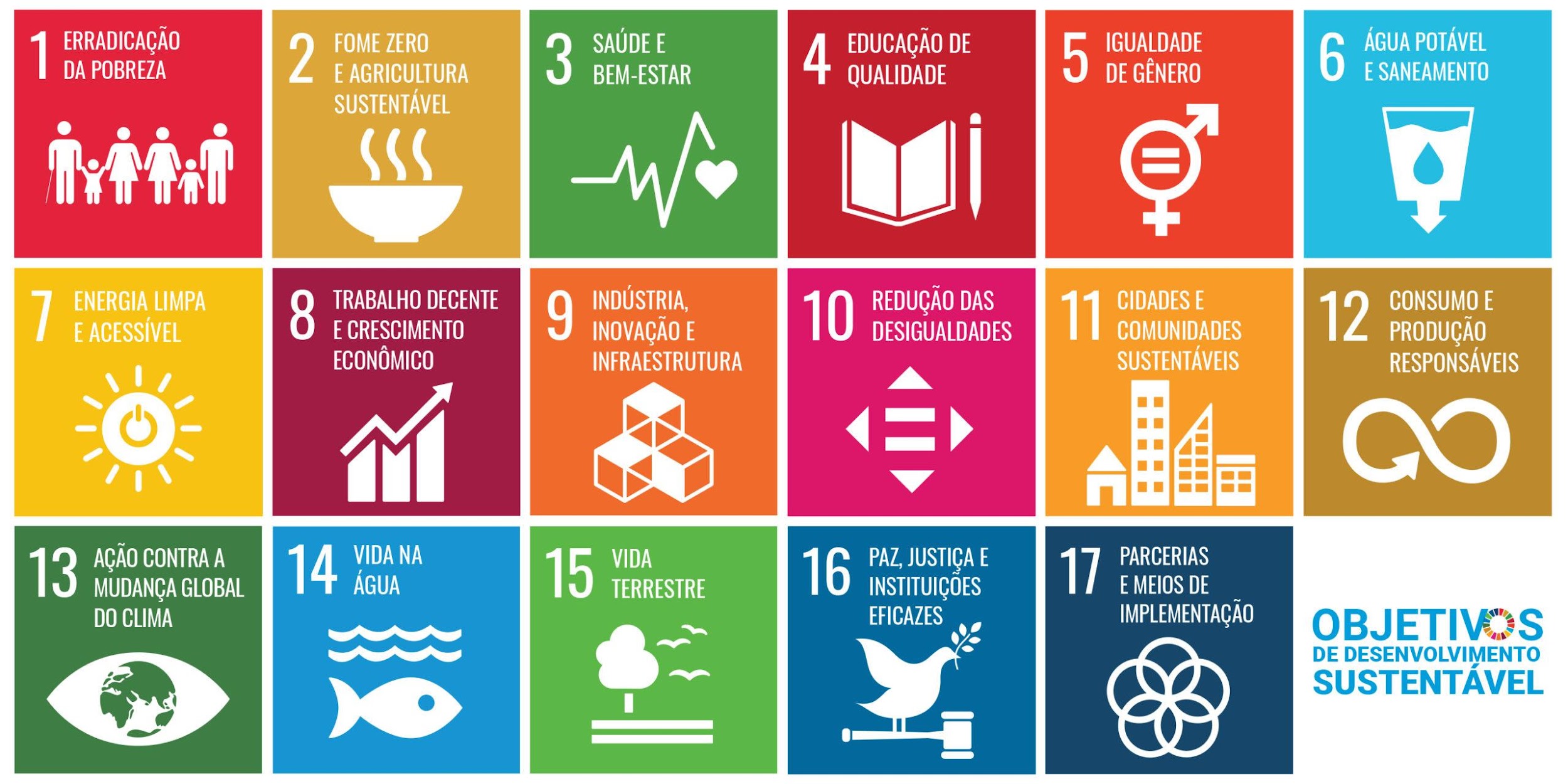 Objetivos do desenvolvimento sustentável
Item 3.4. (Saúde e bem-estar)
Até 2030, reduzir em um terço a mortalidade prematura por doenças não transmissíveis via prevenção e tratamento, e promover a saúde mental e o bem-estar
3.9 Até 2030, reduzir substancialmente o número de mortes e doenças por produtos químicos perigosos, contaminação e poluição do ar e água do solo
3.a Fortalecer a implementação da Convenção-Quadro para o Controle do Tabaco em todos os países, conforme apropriado
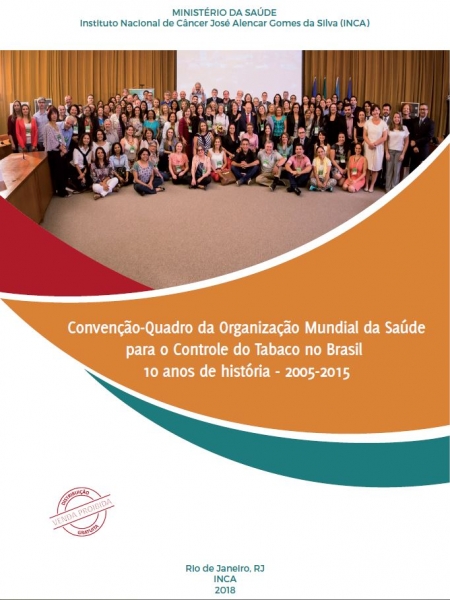 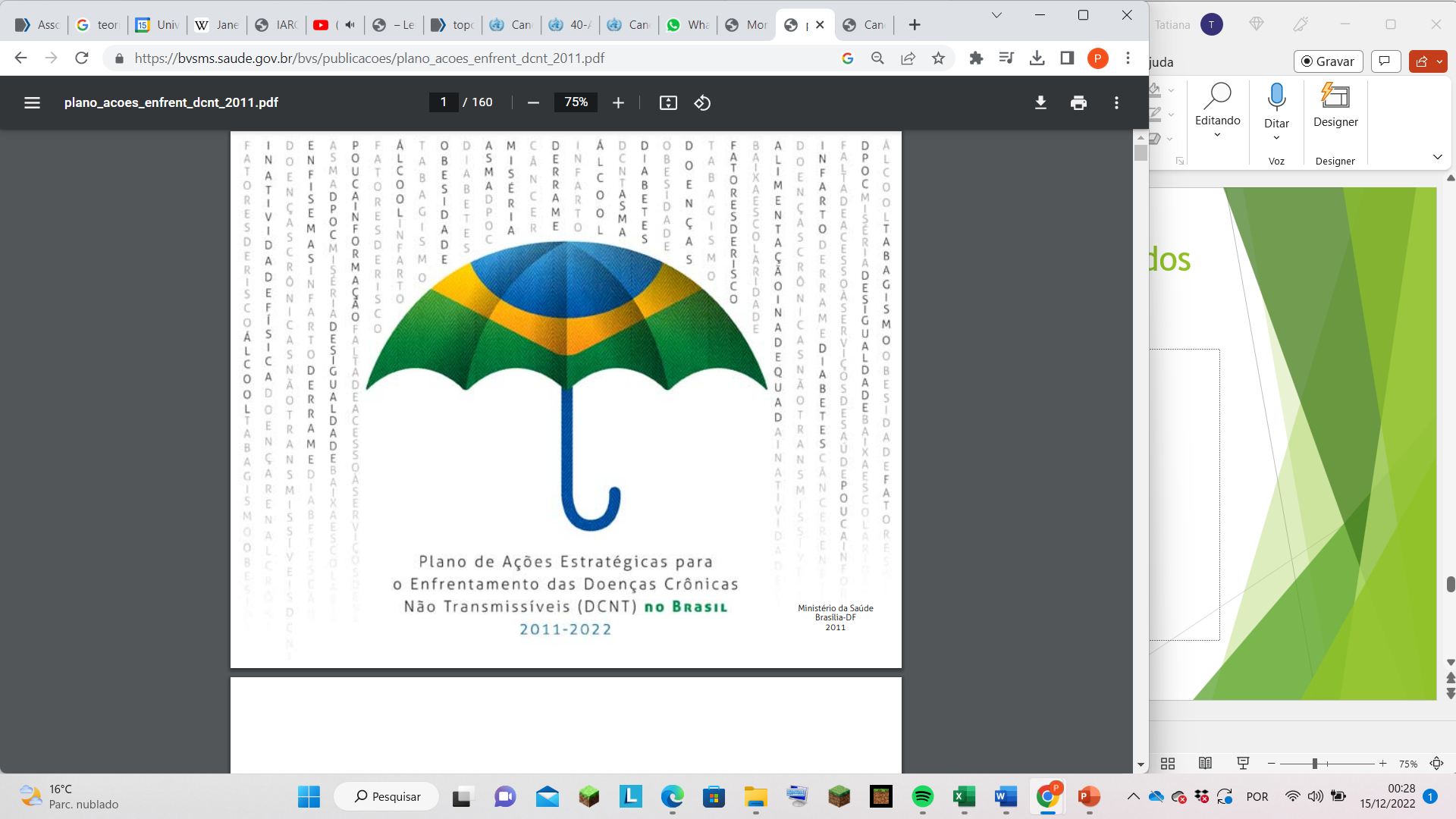 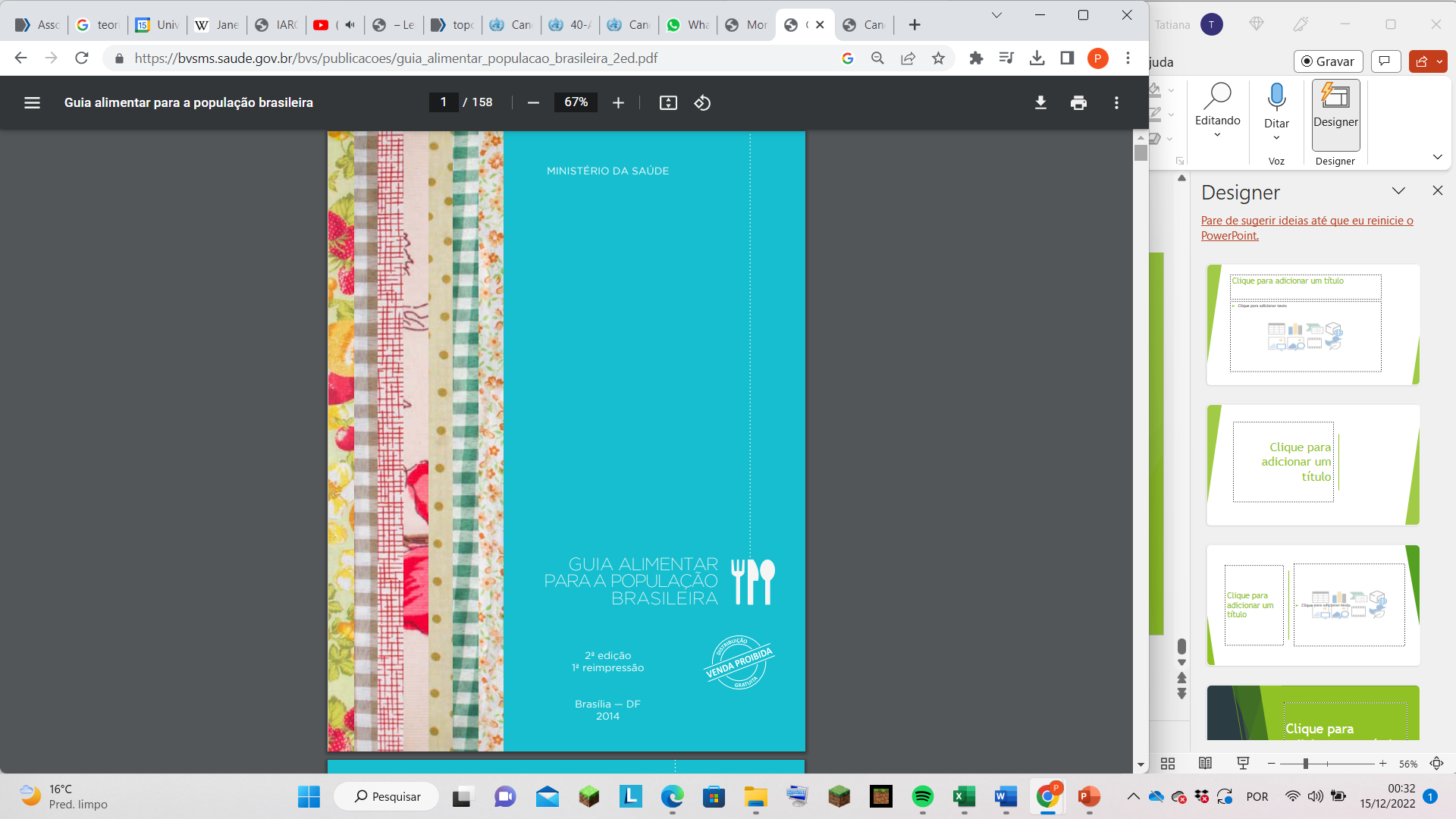 Seria essa uma relação causal entre a epidemiologia e a produção de políticas públicas baseadas em evidência em saúde? Obrigada!